8086 Microprocessor
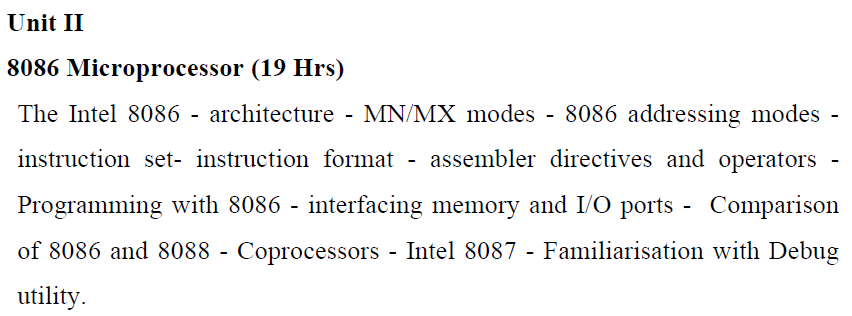 2
Microprocessor
Program controlled semiconductor device (IC) which fetches (from memory), decodes and executes instructions.  

It is used as CPU  (Central Processing Unit) in computers.
3
Microprocessor
Fifth Generation  Pentium
Fourth Generation
During 1980s
Low power version of HMOS technology (HCMOS)
32 bit processors
Physical memory space 224 bytes = 16 Mb
Virtual memory space 240 bytes = 1 Tb
Floating point hardware
Supports increased number of addressing modes

Intel 80386
Third Generation
During 1978
HMOS technology  Faster speed, Higher packing density
16 bit processors  40/ 48/ 64 pins
Easier to program
Dynamically  relatable programs
Processor has multiply/ divide arithmetic hardware
More powerful interrupt handling capabilities
Flexible I/O port addressing

Intel 8086 (16 bit processor)
Second Generation
During 1973
NMOS technology  Faster speed, Higher density, Compatible with TTL
4 / 8/ 16 bit processors  40 pins
Ability to address large memory spaces and I/O ports
Greater number of levels of subroutine nesting
Better interrupt handling capabilities 

Intel 8085 (8 bit processor)
First Generation
Between 1971 – 1973
PMOS technology, non compatible with TTL
4 bit processors  16 pins
8 and 16  bit processors  40 pins
Due to limitations of pins, signals are multiplexed
4
Functional blocks
Microprocessor
Computational Unit; performs arithmetic and logic operations
Various conditions of the results are stored as status bits called flags in flag register
Internal storage of data
Register array or internal memory
Data Bus
ALU
Instruction decoding unit
Flag Register
Generates the address of the instructions to be fetched from the memory and send through address bus to the memory
Timing and control unit
PC/ IP
Address Bus
Control Bus
Generates control signals for internal and external operations of the microprocessor
Decodes instructions; sends information to the timing and control unit
5
8086 Microprocessor
Overview
First 16- bit processor released by INTEL in the year 1978


Originally HMOS, now manufactured using HMOS III technique


Approximately 29, 000 transistors, 40 pin  DIP, 5V supply


Does not have internal clock; external asymmetric clock source with 33% duty cycle


20-bit address to access memory  can address up to 220 = 1 megabytes of memory space.
6
[Speaker Notes: DIP- Dual Inline Package]
Pins  and  signals
8086 Microprocessor
Pins and Signals
Common signals
AD0-AD15 (Bidirectional) 

Address/Data bus

Low order address bus; these are multiplexed with data. 

When AD lines are used to transmit memory address the symbol A is used instead of AD, for example A0-A15. 

When data are transmitted over AD lines the symbol D is used in place of AD, for example D0-D7, D8-D15 or D0-D15.
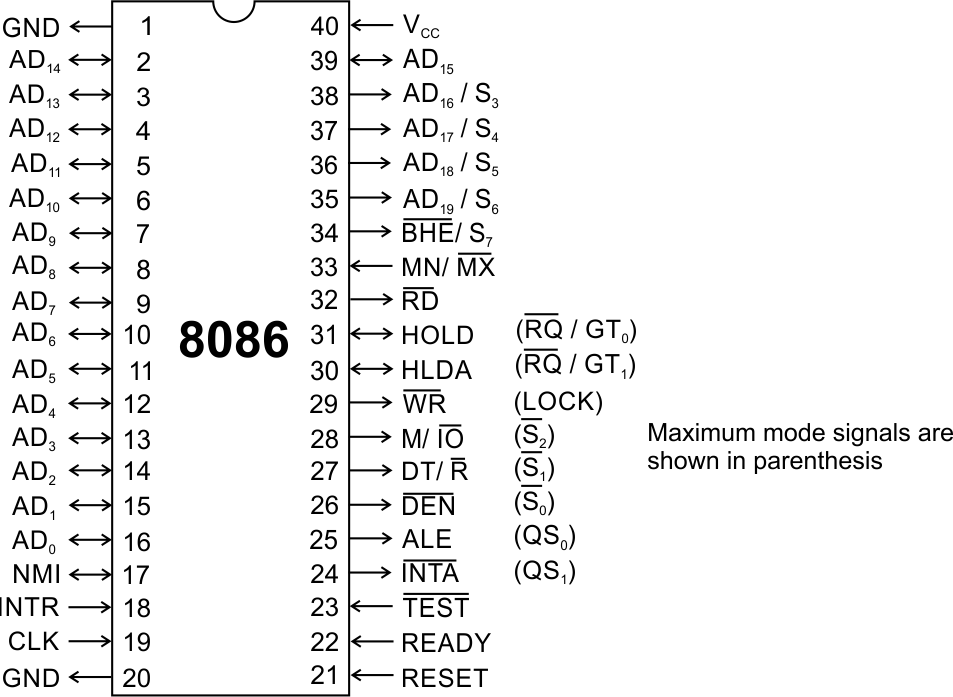 A16/S3, A17/S4, A18/S5, A19/S6 

High order address bus. These are multiplexed with status signals
8
8086 Microprocessor
Pins and Signals
Common signals
BHE (Active Low)/S7 (Output)  

Bus High Enable/Status 

It is used to enable data onto the most significant half of data bus, D8-D15. 8-bit device connected to upper half of the data bus use BHE (Active Low) signal. It is multiplexed with status signal S7.
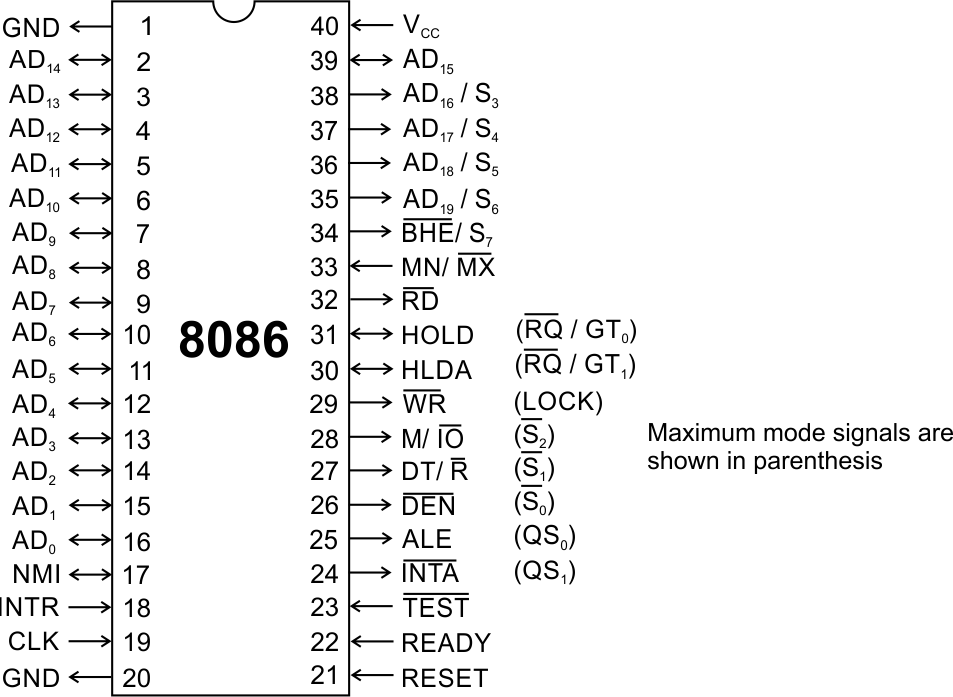 MN/ MX  

MINIMUM / MAXIMUM 

This pin signal indicates  what mode the processor is to operate in.
RD (Read) (Active Low) 

The signal is used for read operation. 
It is an output signal. 
It is active when low.
9
8086 Microprocessor
Pins and Signals
Common signals
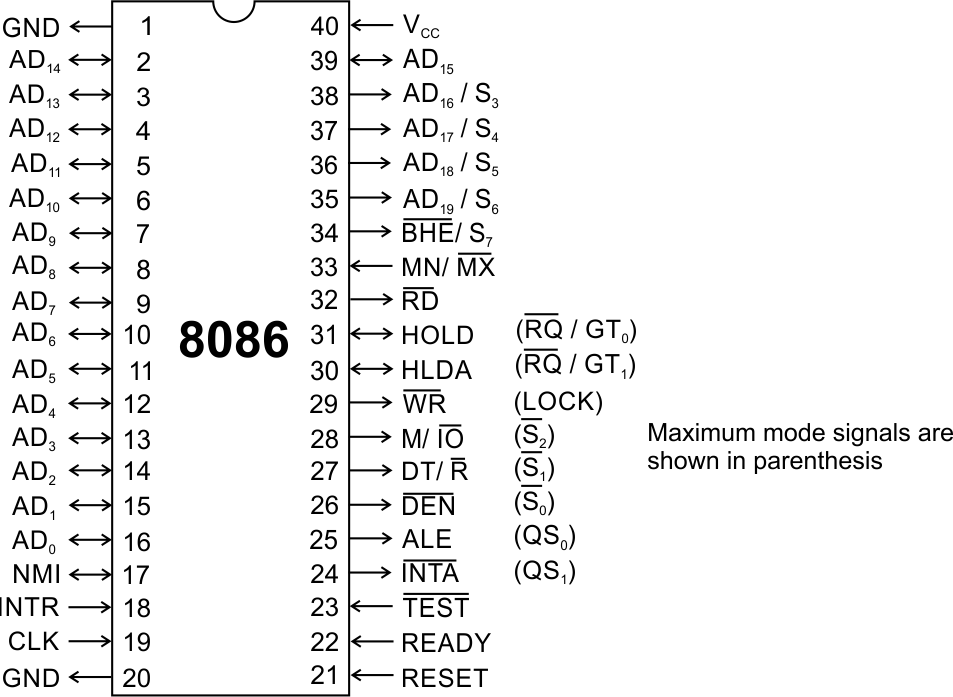 READY 

This is the acknowledgement from the slow device or memory that they have completed the data transfer. 

The signal made available by the devices is synchronized by the 8284A clock generator to provide ready input to the 8086. 

The signal is active high.
10
8086 Microprocessor
Pins and Signals
Common signals
RESET (Input)  

Causes the processor to immediately terminate its present  activity. 

The signal must be active HIGH for at least four clock cycles.
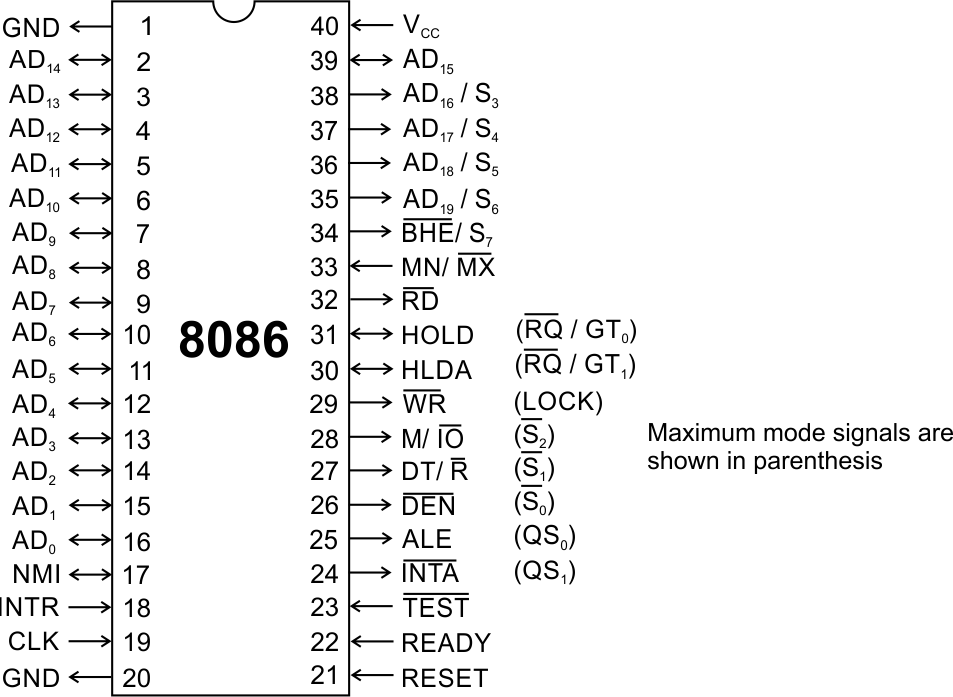 CLK

The clock input provides the basic timing for processor operation and bus control activity. Its an asymmetric square wave with 33% duty cycle.
INTR Interrupt Request  

This is a triggered input. This is sampled during the last clock cycles of each instruction to determine the availability of the request. If any interrupt request is pending, the processor enters the interrupt acknowledge cycle. 

This signal is active high and internally synchronized.
11
12
8086 Microprocessor
Pins and Signals
Min/ Max Pins
The 8086 microprocessor can work in two  modes of  operations : Minimum mode and Maximum mode. 


In the minimum mode of operation the microprocessor do not associate with any co-processors   and can not be used for multiprocessor   systems. 


In the maximum mode the 8086 can work in multi-processor or co-processor   configuration. 


Minimum  or maximum mode operations  are decided by the pin MN/ MX(Active low). 


When this pin is high 8086 operates in minimum mode  otherwise it operates in Maximum mode.
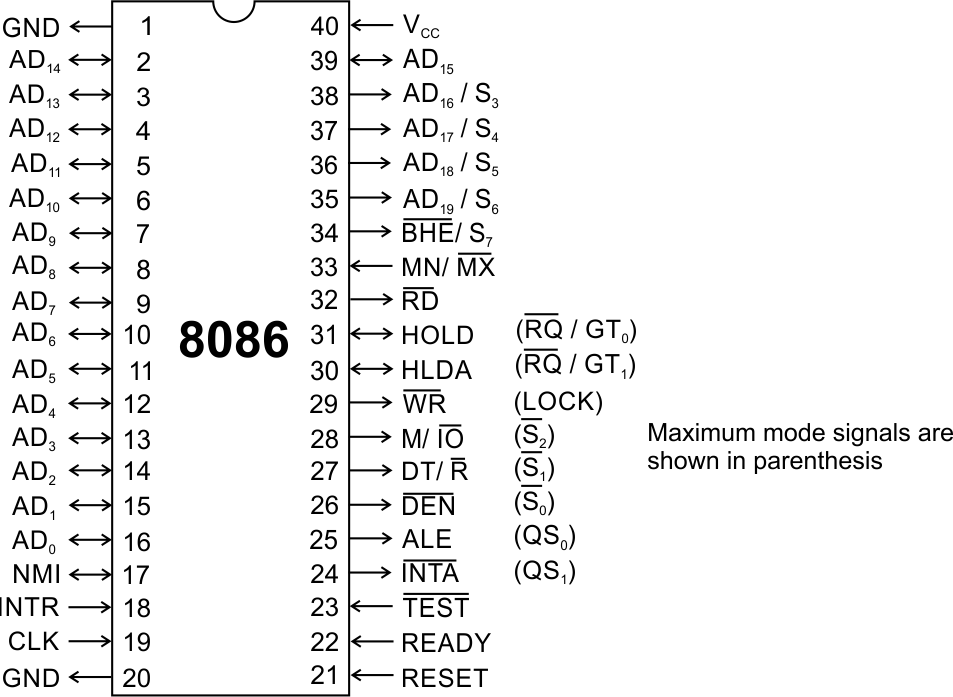 13
8086 Microprocessor
Pins and Signals
Minimum mode signals
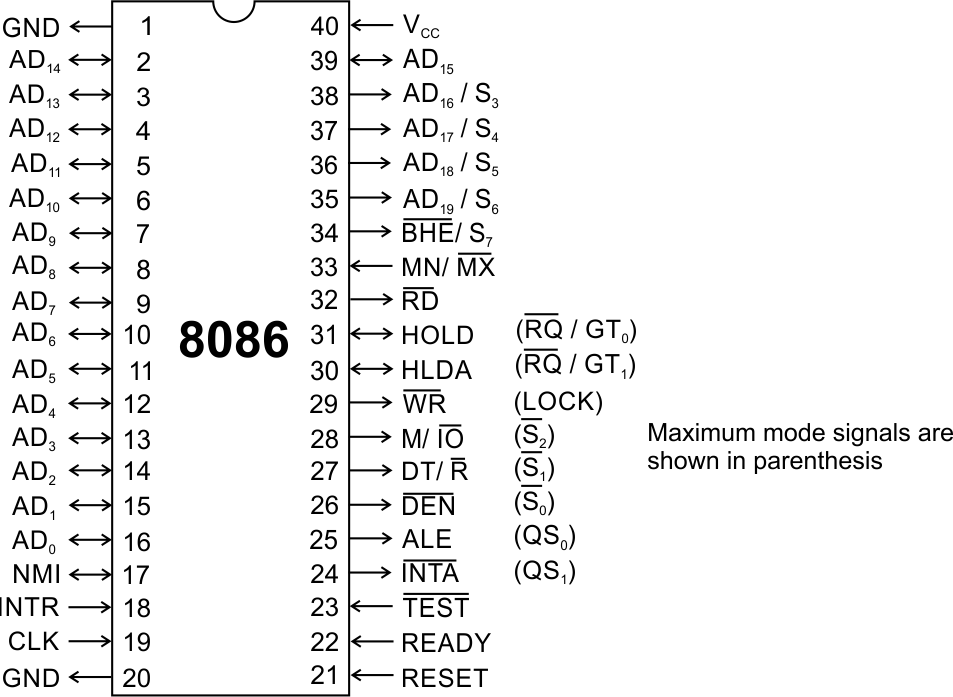 14
8086 Microprocessor
Pins and Signals
Minimum mode signals
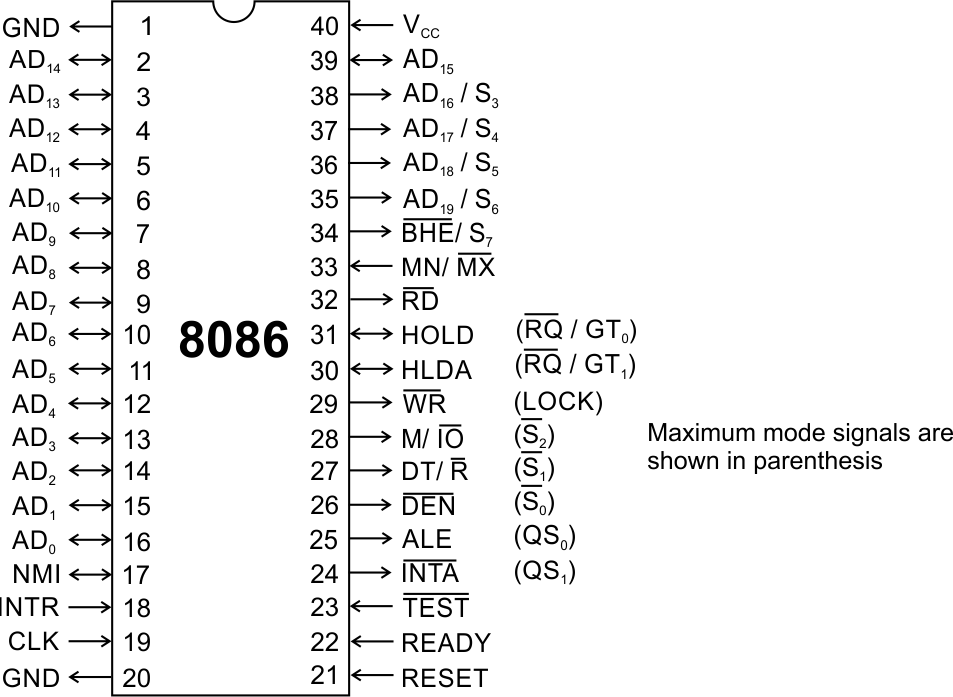 15
8086 Microprocessor
Pins and Signals
Maximum mode signals
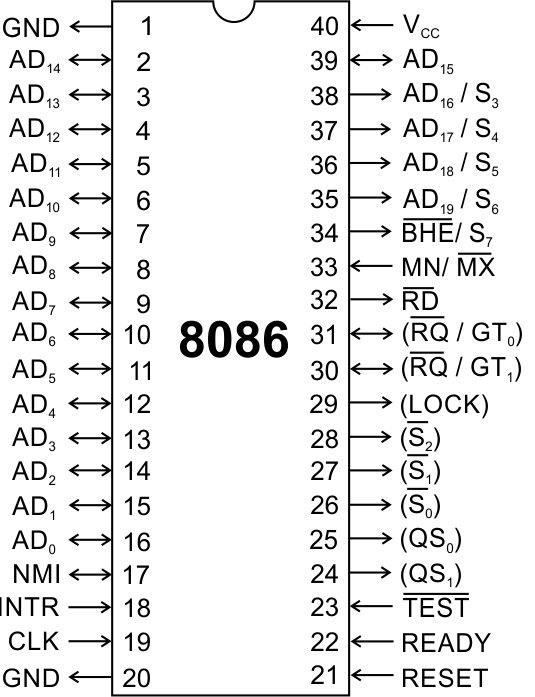 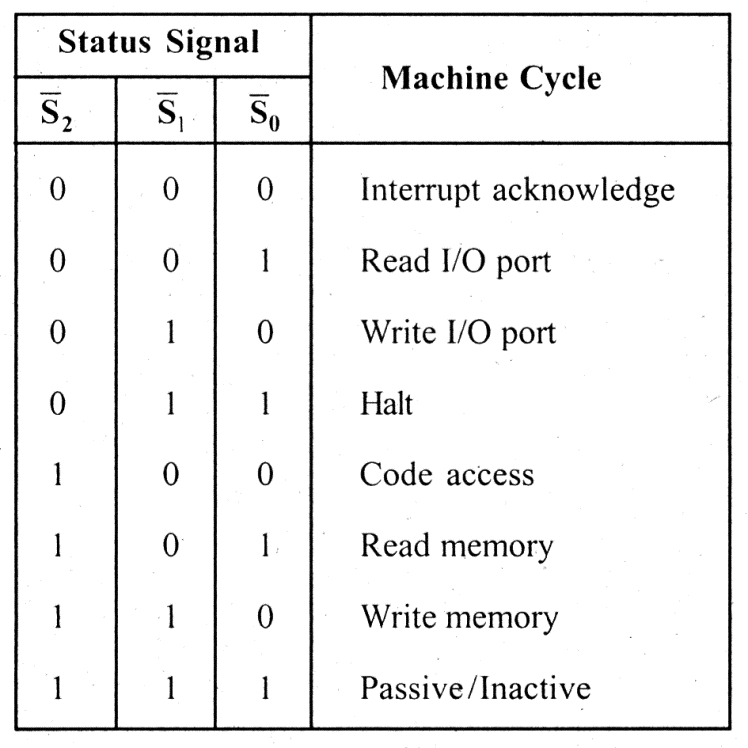 16
8086 Microprocessor
Pins and Signals
Maximum mode signals
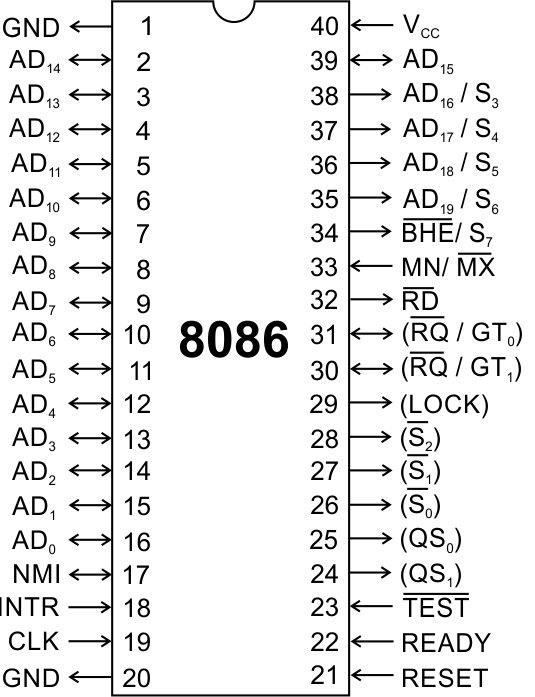 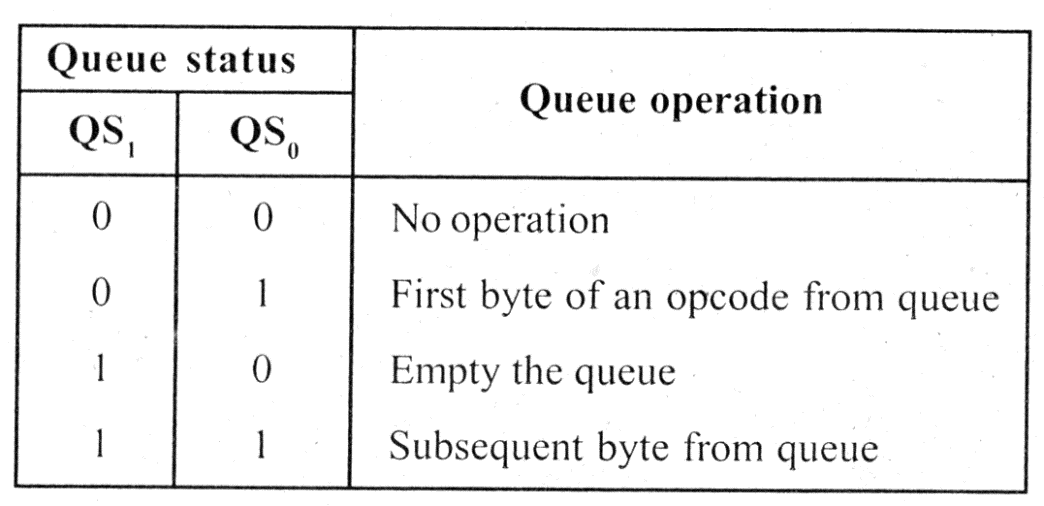 17
8086 Microprocessor
Pins and Signals
Maximum mode signals
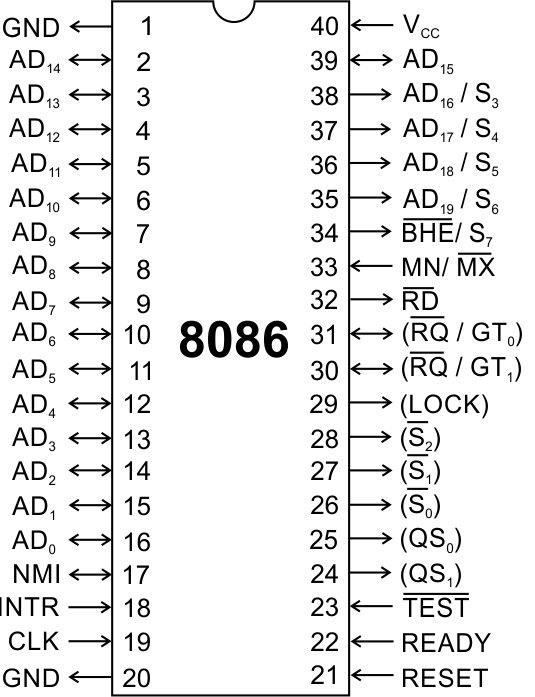 18
Architecture
8086 Microprocessor
Architecture
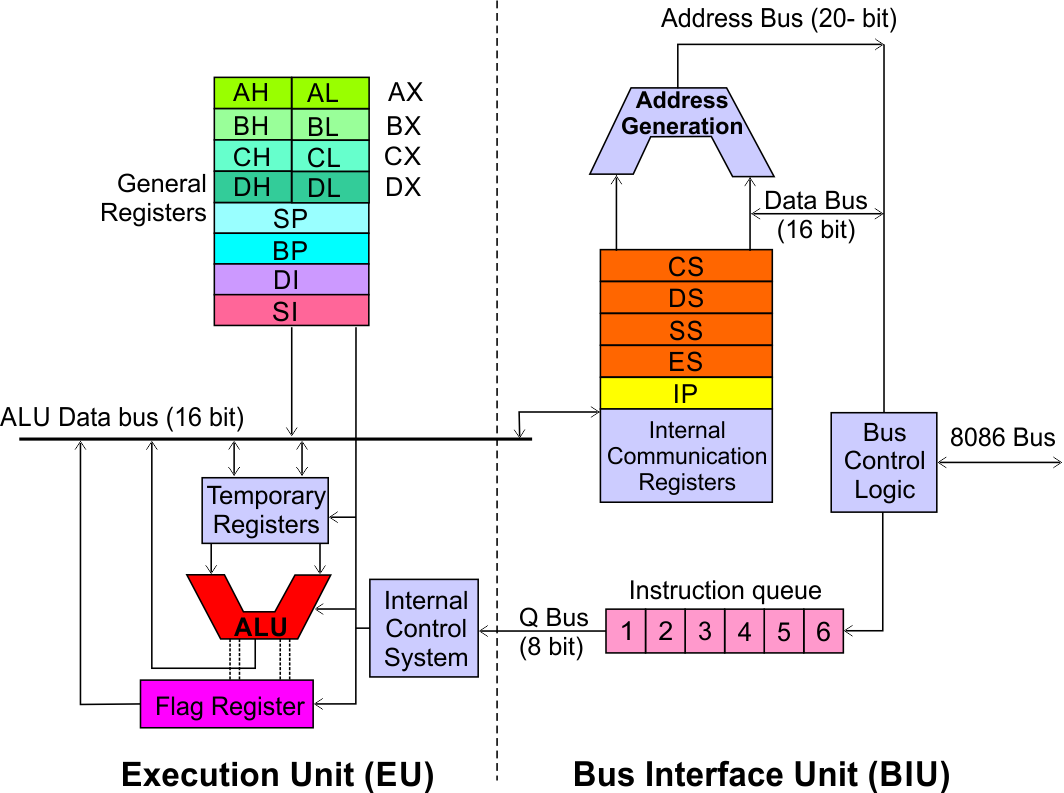 Execution Unit (EU)

EU executes instructions that have already been fetched by the BIU.

BIU and EU functions separately.
Bus Interface Unit (BIU)

BIU fetches instructions, reads data from memory and I/O ports, writes data to memory and I/ O ports.
20
8086 Microprocessor
Architecture
Bus Interface Unit (BIU)
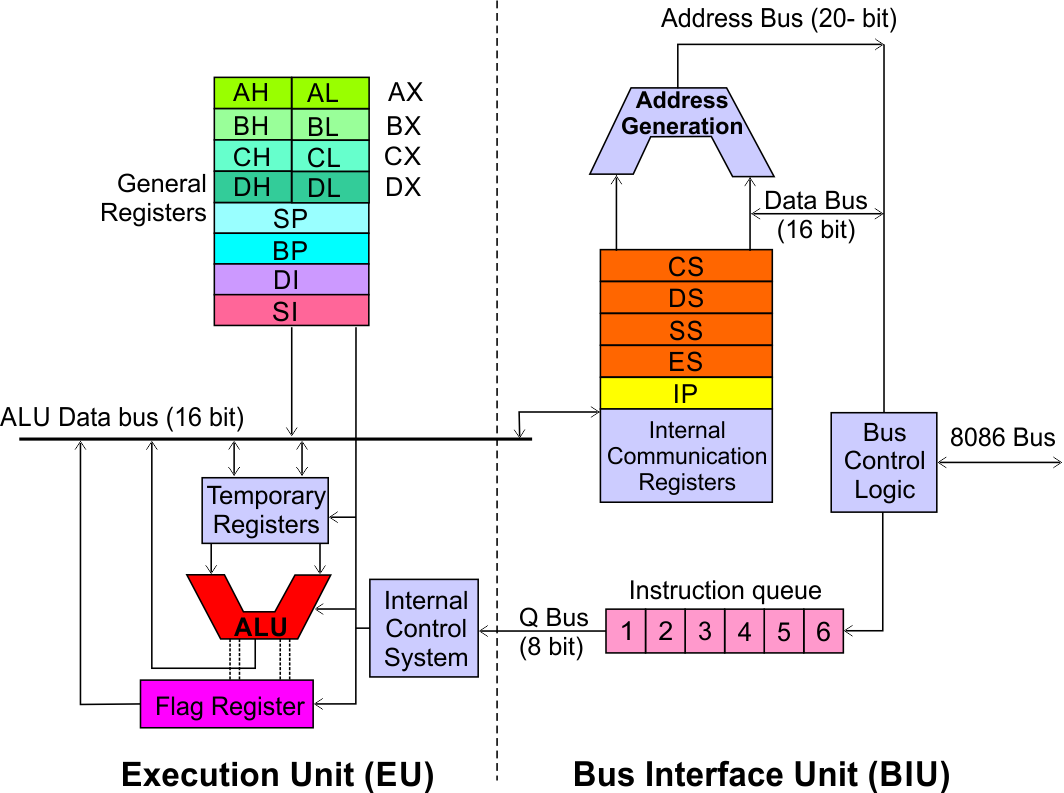 Dedicated Adder to generate 20 bit address
Four 16-bit segment registers

Code Segment (CS)
Data Segment (DS)
Stack Segment (SS)
Extra Segment (ES)
21
Segment Registers >>
8086 Microprocessor
Architecture
Bus Interface Unit (BIU)
Segment 
Registers
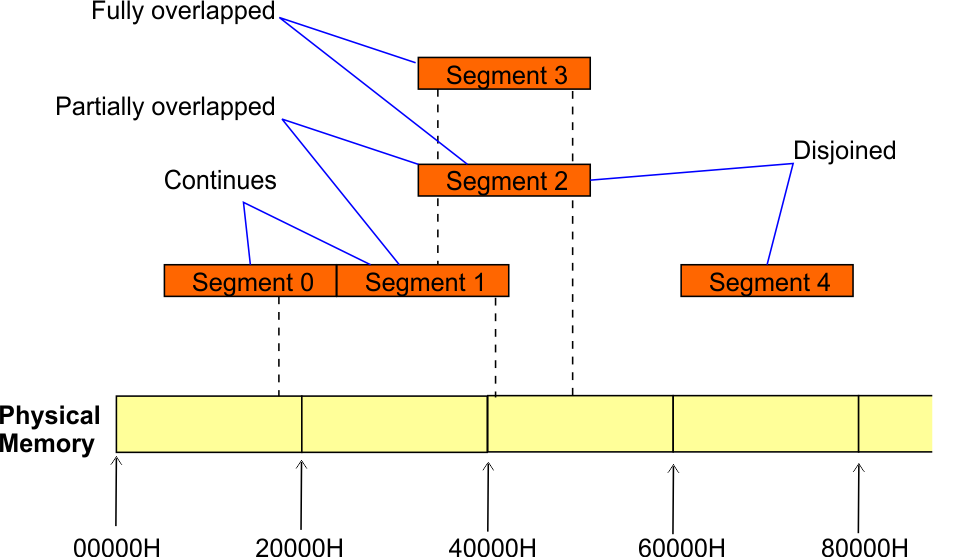 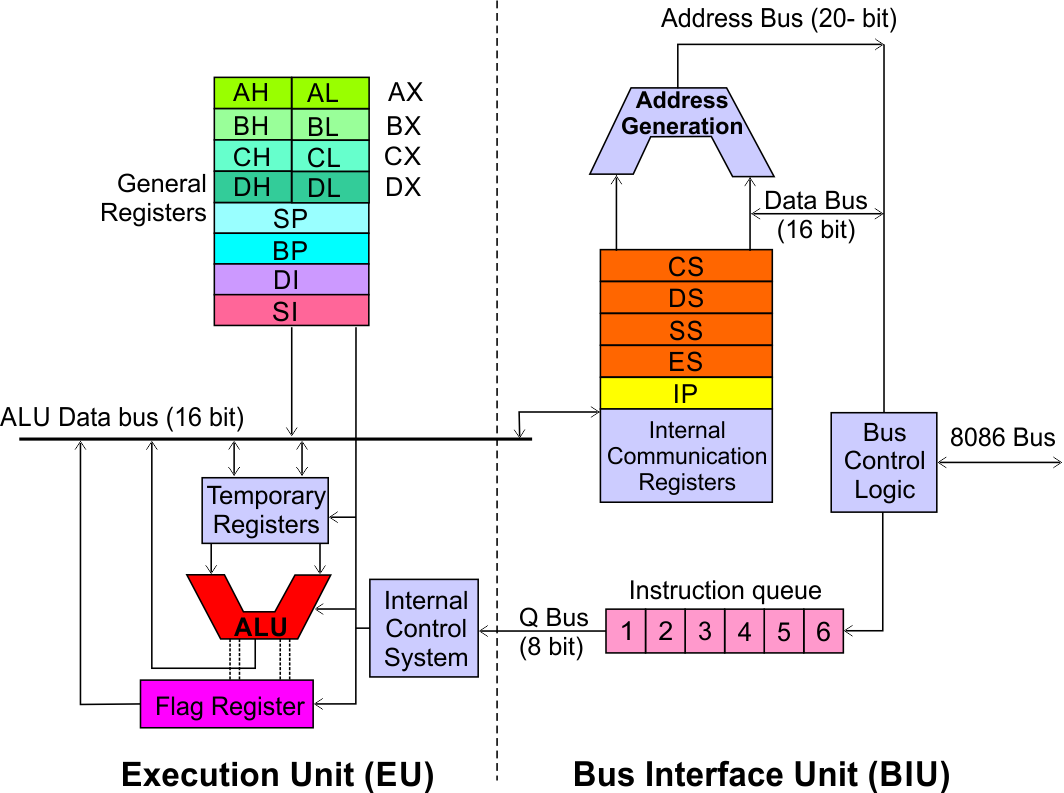 Programs obtain access to code and data in the segments by changing the segment register content to point to the desired segments.
8086’s 1-megabyte memory is divided into segments of up to 64K bytes each.
The 8086 can directly address four segments (256 K bytes within the 1 M byte of memory) at a particular time.
22
8086 Microprocessor
Architecture
Bus Interface Unit (BIU)
Segment 
Registers
Code Segment Register


16-bit

CS contains the base or start of the current code segment; IP contains the distance or offset from this address to the next instruction byte to be fetched.

BIU computes the 20-bit physical address by logically shifting the contents of CS 4-bits to the left and then adding the 16-bit contents of IP. 

That is, all instructions of a program are relative to the contents of the CS register multiplied by 16 and then offset is added provided by the IP.
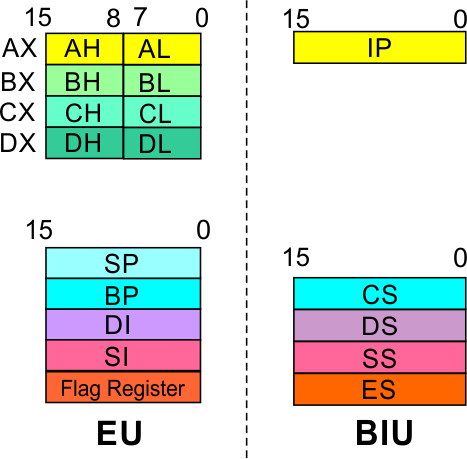 23
8086 Microprocessor
Architecture
Bus Interface Unit (BIU)
Segment 
Registers
Data Segment Register


16-bit

Points to the current data segment; operands for most instructions are fetched from this segment.

The 16-bit contents of the Source Index (SI) or Destination Index (DI) or a 16-bit displacement are used as offset for computing the 20-bit physical address.
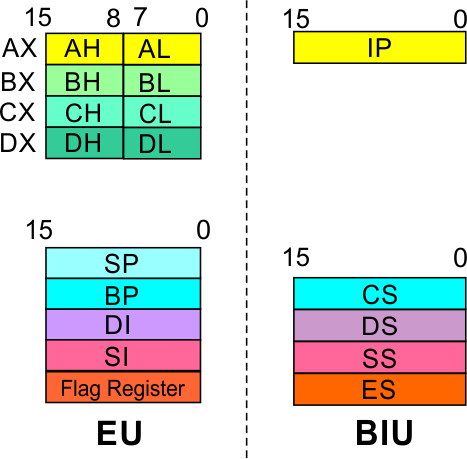 24
8086 Microprocessor
Architecture
Bus Interface Unit (BIU)
Segment 
Registers
Stack Segment Register


16-bit

Points to the current stack.

The 20-bit physical stack address is calculated from the Stack Segment (SS) and the Stack Pointer (SP) for stack instructions such as PUSH and POP.

In based addressing mode, the 20-bit physical stack address is calculated from the Stack segment (SS) and the Base Pointer (BP).
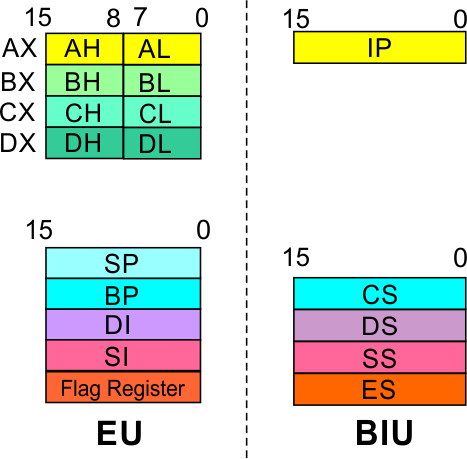 25
8086 Microprocessor
Architecture
Bus Interface Unit (BIU)
Segment 
Registers
Extra Segment Register


16-bit

Points to the extra segment in which data (in excess of 64K pointed to by the DS) is stored.

String instructions use the ES and DI to determine the 20-bit physical address for the destination.
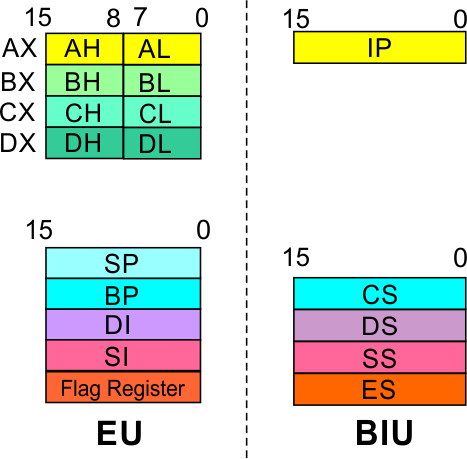 26
8086 Microprocessor
Architecture
Bus Interface Unit (BIU)
Segment 
Registers
Instruction Pointer


16-bit

Always points to the next instruction to be executed within the currently executing code segment. 

So, this register contains the 16-bit offset address pointing to the next instruction code within the 64Kb of the code segment area. 

Its content is automatically incremented as the execution of the next instruction takes place.
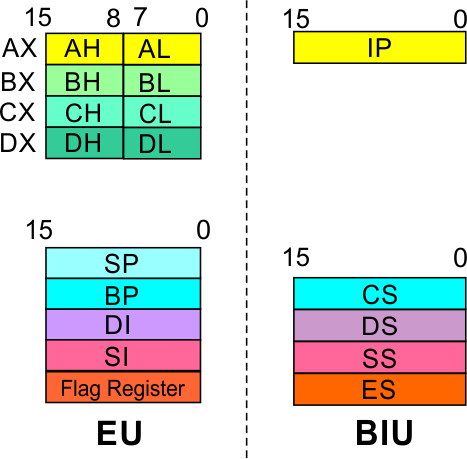 27
8086 Microprocessor
Architecture
Bus Interface Unit (BIU)
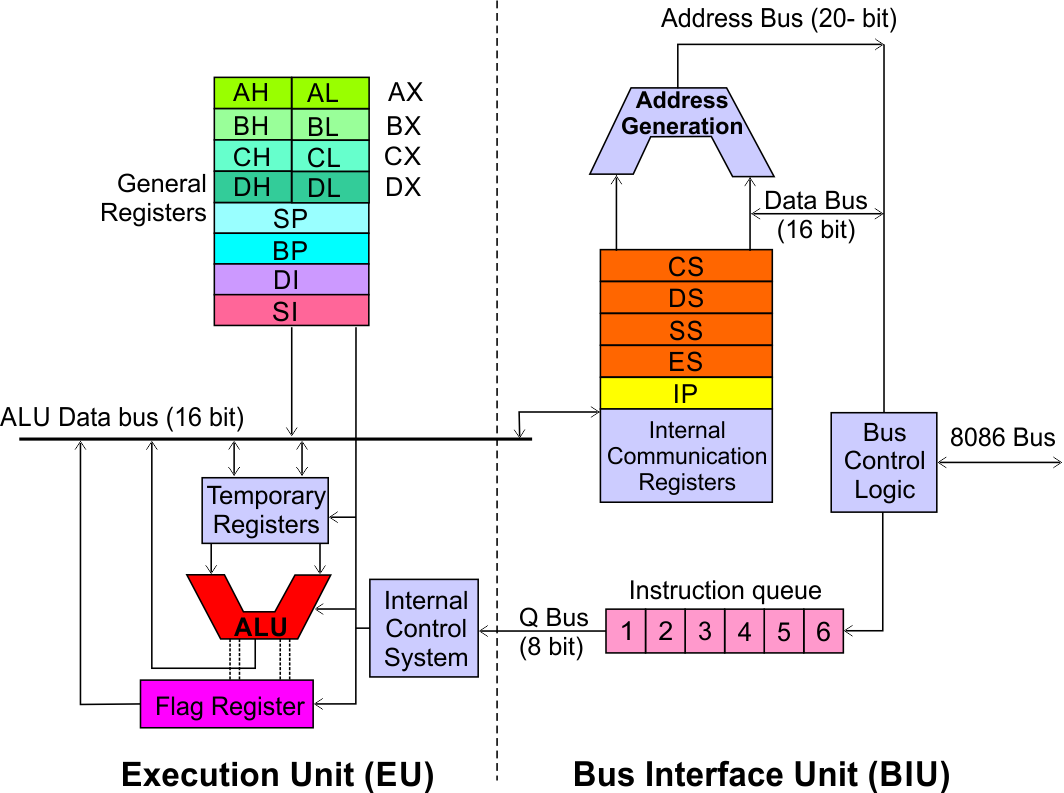 Instruction queue
A group of First-In-First-Out (FIFO) in which up to 6 bytes of instruction code are pre fetched from the memory ahead of time.

This is done in order to speed up the execution by overlapping instruction fetch with execution.

This mechanism is known as pipelining.
28
8086 Microprocessor
Architecture
Execution Unit (EU)
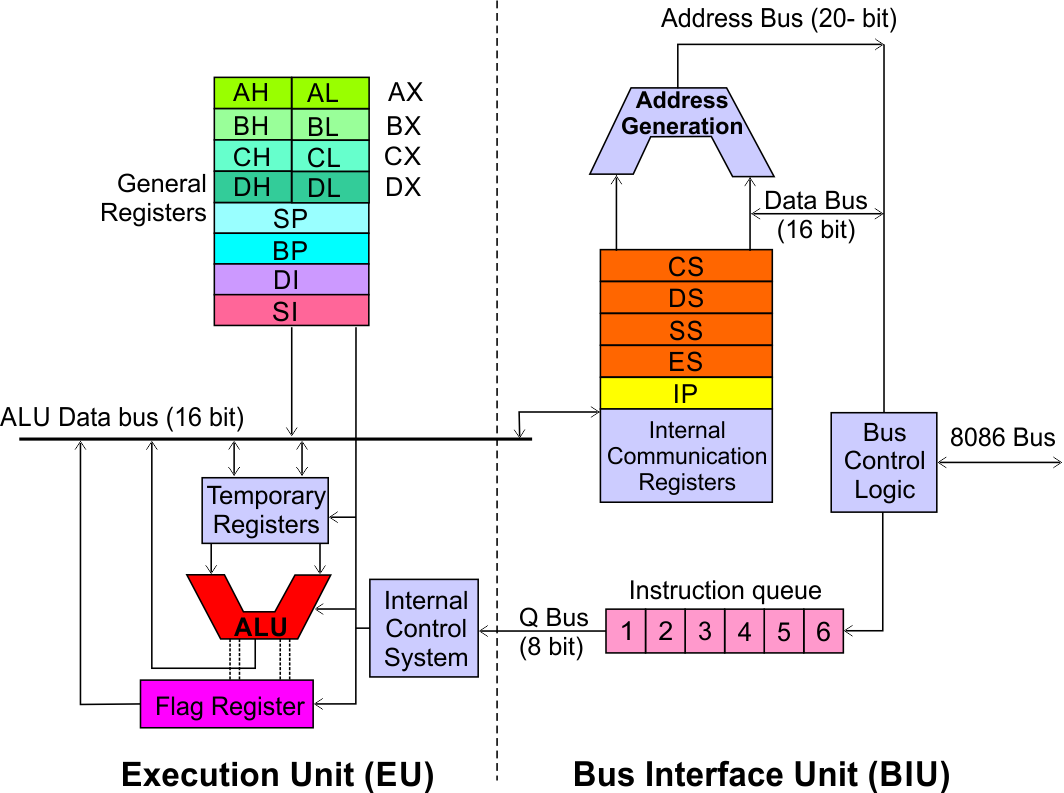 EU decodes and executes instructions. 

A decoder in the EU control system translates instructions.
16-bit ALU for performing arithmetic and logic operation
Four general purpose registers(AX, BX, CX, DX);

Pointer registers (Stack Pointer, Base Pointer); 

and                     

Index registers (Source Index, Destination Index) each of 16-bits
Some of the 16 bit registers can be used as two 8 bit registers as :

AX can be used as AH and AL
BX can be used as BH and BL
CX can be used as CH and CL
DX can be used as DH and DL
29
8086 Microprocessor
Architecture
Execution Unit (EU)
EU
Registers
Accumulator Register (AX)


Consists of two 8-bit registers AL and AH, which can be combined together and used as a 16-bit register AX. 

AL in this case contains the low order byte of the word, and AH contains the high-order byte. 

The I/O instructions use the AX or AL for inputting / outputting 16 or 8 bit data to or from an I/O port.

Multiplication and Division instructions also use the AX or AL.
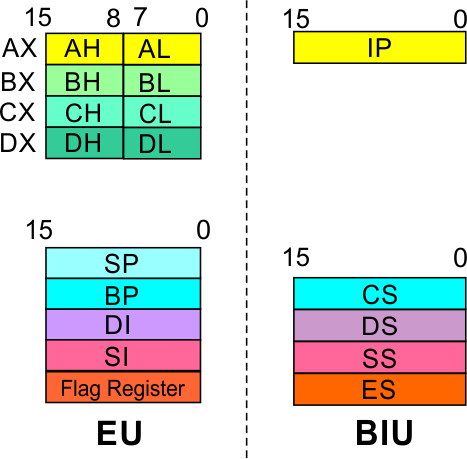 30
8086 Microprocessor
Architecture
Execution Unit (EU)
EU
Registers
Base Register (BX)


Consists of two 8-bit registers BL and BH, which can be combined together and used as a 16-bit register BX. 

BL in this case contains the low-order byte of the word, and BH contains the high-order byte. 

This is the only general purpose register whose contents can be used for addressing the 8086 memory.

All memory references utilizing this register content for addressing use DS as the default segment register.
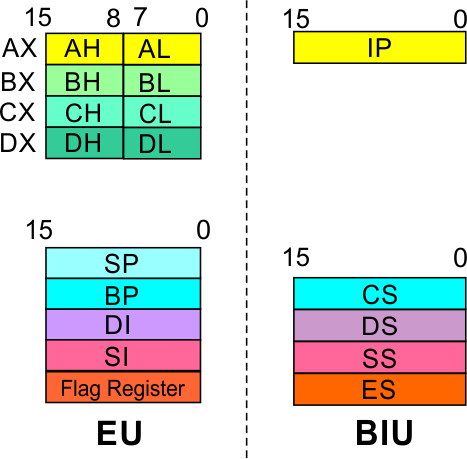 31
8086 Microprocessor
Architecture
Execution Unit (EU)
EU
Registers
Counter Register (CX)

Consists of two 8-bit registers CL and CH, which can be combined together and used as a 16-bit register CX. 

When combined, CL register contains the low order byte of the word, and CH contains the high-order byte. 

Instructions such as SHIFT, ROTATE and LOOP use the contents of CX as a counter.
Example:

The instruction LOOP START automatically decrements CX by 1 without affecting flags and will check if [CX] = 0. 

If it is  zero, 8086 executes the next instruction; otherwise the 8086 branches to the label START.
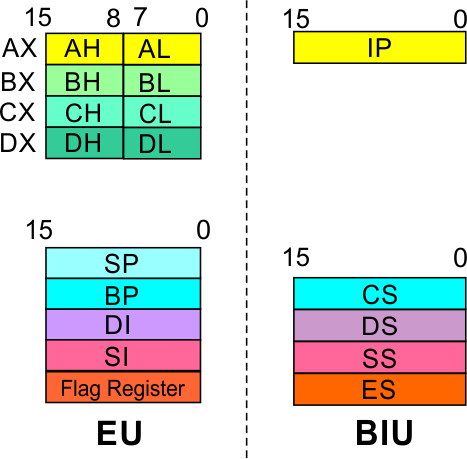 32
8086 Microprocessor
Architecture
Execution Unit (EU)
EU
Registers
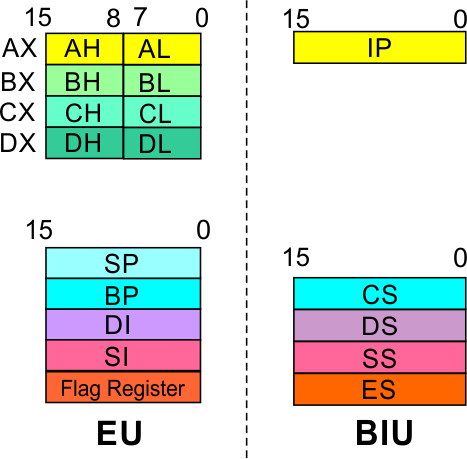 33
8086 Microprocessor
Architecture
Execution Unit (EU)
EU
Registers
Stack Pointer (SP) and Base Pointer (BP)

SP and BP are used to access data in the stack segment.

SP is used as an offset from the current SS during execution of instructions that involve the stack segment in the external memory.

SP contents are automatically updated (incremented/ decremented) due to execution of a POP or PUSH instruction.

BP contains an offset address in the current SS, which is used by instructions utilizing the based addressing mode.
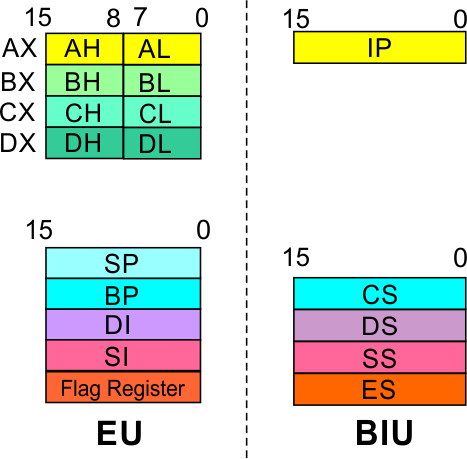 34
8086 Microprocessor
Architecture
Execution Unit (EU)
EU
Registers
Source Index (SI) and Destination Index (DI)

Used in indexed addressing.

Instructions that process data strings use the SI and DI registers together with DS and ES respectively  in order to distinguish between the source and destination addresses.
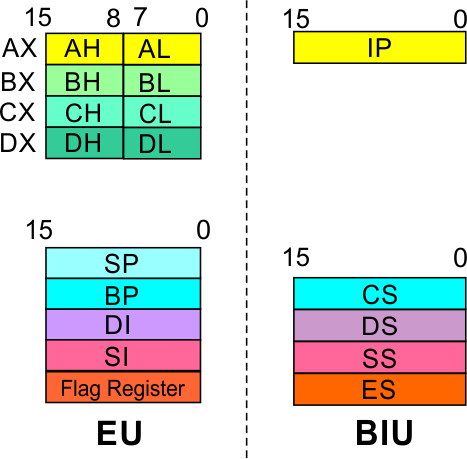 35
8086 Microprocessor
Architecture
Execution Unit (EU)
EU
Registers
Source Index (SI) and Destination Index (DI)

Used in indexed addressing.

Instructions that process data strings use the SI and DI registers together with DS and ES respectively  in order to distinguish between the source and destination addresses.
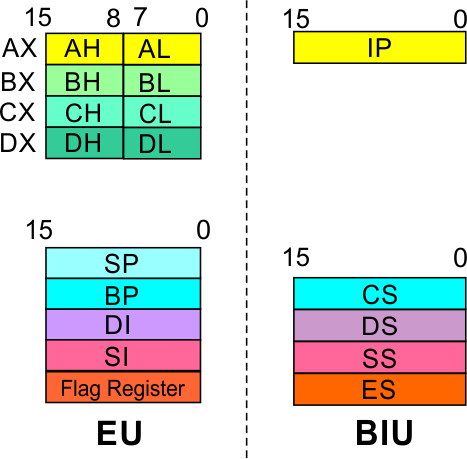 36
8086 Microprocessor
Architecture
Execution Unit (EU)
Auxiliary Carry Flag

This is set, if there is a carry from the lowest nibble, i.e, bit three during addition, or borrow for the lowest nibble, i.e, bit three, during subtraction.
Carry Flag

This flag is set, when there is a carry out of MSB in case of addition or a borrow in case of subtraction.
Flag Register
Zero Flag

This flag is set, if the result of the computation or comparison performed by an instruction is zero
Parity Flag

This flag is set to 1, if the lower byte of the result contains even number   of 1’s ; for odd number of  1’s  set to zero.
Sign Flag

This flag is set, when the result of any computation is negative
Tarp Flag
If this flag is set, the processor enters the single step execution mode by generating internal interrupts after the execution of each instruction
Over flow Flag
This flag is set, if an overflow occurs, i.e, if the result of a signed operation is large enough to accommodate in a destination register. The result is of more than 7-bits in size in case of 8-bit signed operation and more than 15-bits in size in case of 16-bit sign operations, then the overflow will be set.
Direction Flag
This is used by string manipulation instructions. If this flag bit is ‘0’, the string is processed beginning from the lowest address to the highest address, i.e., auto incrementing mode. Otherwise, the string is processed from the highest address towards the lowest address, i.e., auto incrementing mode.
Interrupt Flag

Causes the 8086 to recognize external mask interrupts; clearing IF disables these interrupts.
37
8086 Microprocessor
Architecture
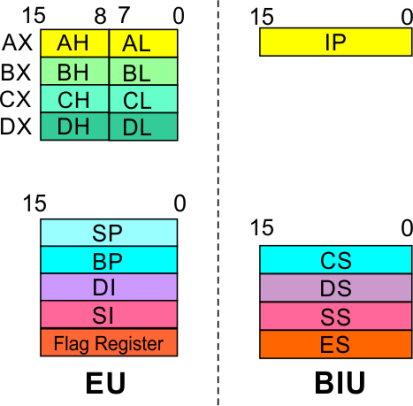 8086 registers categorized into 4 groups
38
8086 Microprocessor
Architecture
Registers and Special Functions
39
ADDRESSING MODES                     &Instruction set
8086 Microprocessor
Introduction
Program 
A set of instructions written to solve a problem.
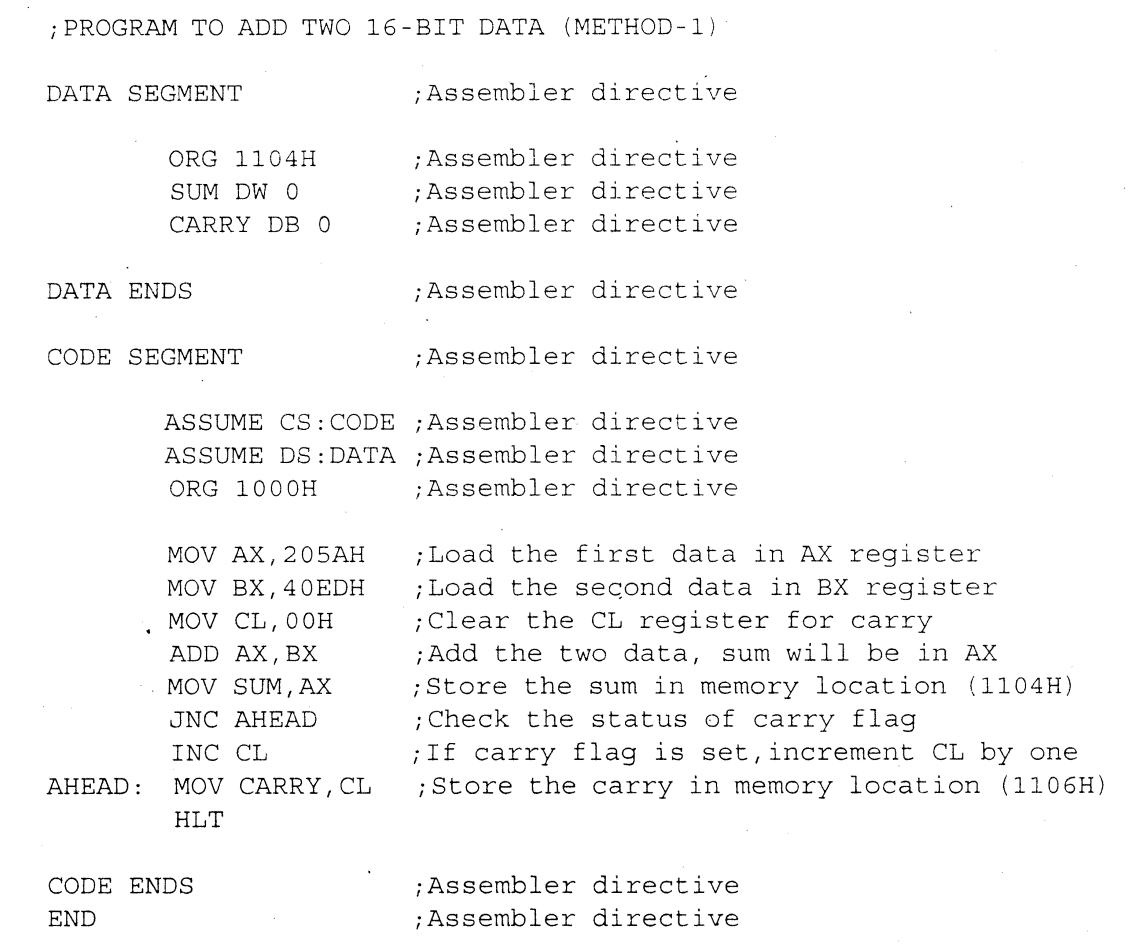 Instruction
Directions which a microprocessor follows to execute a task or part of a task.
Computer language
High Level
Low Level
Machine Language
Assembly Language
English Alphabets
‘Mnemonics’
Assembler Mnemonics  Machine Language
 Binary bits
41
8086 Microprocessor
Introduction
Program is a set of instructions written to solve a problem. Instructions are the directions which a microprocessor follows to execute a task or part of a task.	Broadly, computer language can be divided into two parts as high-level language and low level language. Low level language are machine specific. Low level language can be further divided into machine language and assembly language.

	Machine language is the only language which a machine can understand. Instructions in this language are written in binary bits as a specific bit pattern. The computer interprets this bit pattern as an instruction to perform a particular task. The entire program is a sequence of binary numbers. This is a machine-friendly language but not user friendly. Debugging is another problem associated with machine language. 

	To overcome these problems, programmers develop another way in which instructions are written in English alphabets. This new language is known as Assembly language. The instructions in this language are termed mnemonics. As microprocessor can only understand the machine language so mnemonics are translated into machine language either manually or by a program known as assembler.
 	
	Efficient software development for the microprocessor requires a complete familiarity with the instruction set, their format and addressing modes. Here in this chapter, we will focus on the addressing modes and instructions formats of microprocessor 8086.
42
ADDRESSING MODES
8086 Microprocessor
Addressing Modes
Every instruction of a program has to operate on a data. 
The different ways in which a source operand is denoted in an instruction are known as addressing modes.
Register Addressing

Immediate Addressing

Direct Addressing

Register Indirect Addressing

Based Addressing

Indexed Addressing

Based Index Addressing

String Addressing

Direct I/O port Addressing

10. Indirect I/O port Addressing

11. Relative Addressing

12. Implied Addressing
Group I : Addressing modes for register and immediate data
Group II : Addressing modes for memory data
Group III : Addressing modes for I/O ports
Group IV : Relative Addressing mode
Group V : Implied Addressing mode
44
8086 Microprocessor
Addressing Modes
Group I : Addressing modes for register and immediate data
The instruction will specify the name of the register which holds the data to be operated by the instruction.

Example:

MOV CL, DH

The content of 8-bit register DH is moved to another 8-bit register CL

(CL)  (DH)
Register Addressing

Immediate Addressing

Direct Addressing

Register Indirect Addressing

Based Addressing

Indexed Addressing

Based Index Addressing

String Addressing

Direct I/O port Addressing

10. Indirect I/O port Addressing

11. Relative Addressing

12. Implied Addressing
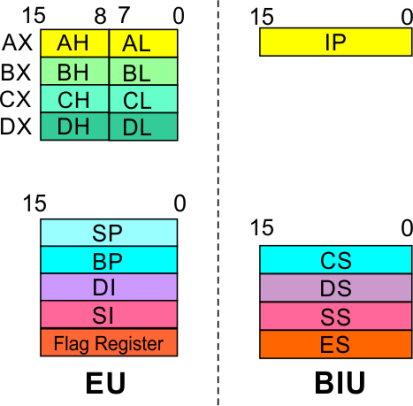 45
8086 Microprocessor
Addressing Modes
Group I : Addressing modes for register and immediate data
Register Addressing

Immediate Addressing

Direct Addressing

Register Indirect Addressing

Based Addressing

Indexed Addressing

Based Index Addressing

String Addressing

Direct I/O port Addressing

10. Indirect I/O port Addressing

11. Relative Addressing

12. Implied Addressing
In immediate addressing mode, an 8-bit or 16-bit data is specified as part of the instruction

Example:

MOV DL, 08H

The 8-bit data (08H) given in the instruction is moved to DL

(DL)  08H


MOV AX, 0A9FH

The 16-bit data (0A9FH) given in the instruction is moved to AX register

(AX)  0A9FH
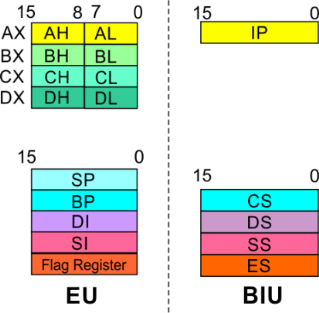 46
Offset Value (16 bits)
0 0 0 0
Segment Register (16 bits)
Adder
Physical Address (20 Bits)
8086 Microprocessor
Addressing Modes : Memory Access
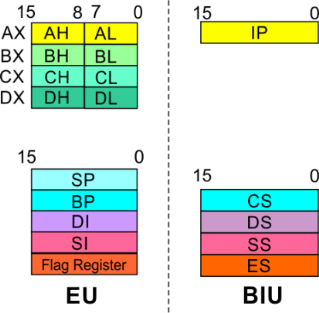 47
8086 Microprocessor
Addressing Modes : Memory Access
20 Address lines    8086 can address up to          220 = 1M bytes of memory
However, the largest register is only 16 bits

Physical Address will have to be calculated    Physical Address : Actual address of a byte in memory. i.e. the value which goes out onto the address bus.

Memory Address represented in the form –          Seg : Offset   (Eg - 89AB:F012)

Each time the processor wants to  access memory, it takes the contents of a segment register, shifts it one hexadecimal place to the left (same as multiplying by 1610), then add the required offset to form the 20- bit address
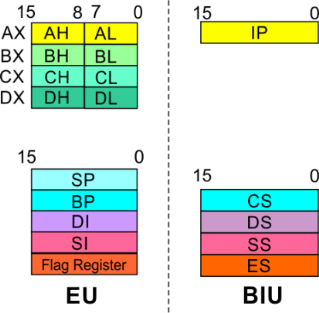 16 bytes of contiguous memory
89AB : F012    89AB    89AB0  (Paragraph to byte  89AB x 10 = 89AB0)
                           F012     0F012   (Offset is already in byte unit)
                                       + -------
                                           98AC2   (The absolute address)
48
8086 Microprocessor
Addressing Modes : Memory Access
To access memory we use these four registers:   BX, SI, DI, BP
Combining these registers inside [ ] symbols, we can get different memory locations (Effective Address, EA) 

Supported combinations:
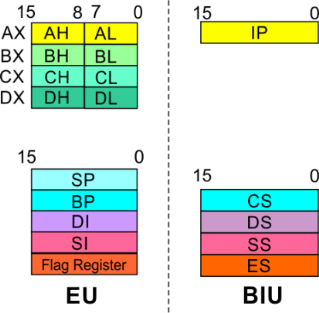 49
8086 Microprocessor
Addressing Modes
Group II : Addressing modes for memory data
Register Addressing

Immediate Addressing

Direct Addressing

Register Indirect Addressing

Based Addressing

Indexed Addressing

Based Index Addressing

String Addressing

Direct I/O port Addressing

10. Indirect I/O port Addressing

11. Relative Addressing

12. Implied Addressing
Here, the effective  address of the memory location at which the data operand is stored  is given in the instruction. 

The  effective address is just a 16-bit number  written directly in the instruction. 
 
Example:

MOV   BX, [1354H] 
MOV   BL,  [0400H]
 
The square brackets around the  1354H denotes the contents of the memory location. When executed, this instruction will copy the contents of the memory location into BX register. 

This addressing mode is called direct because the displacement of the operand from the segment base is specified directly in the instruction.
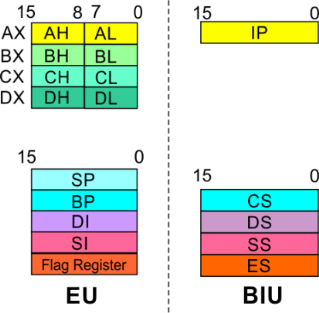 50
8086 Microprocessor
Addressing Modes
Group II : Addressing modes for memory data
In Register indirect addressing, name of the register which holds the effective address (EA) will be specified in the instruction. 

Registers used to hold EA are any of the following registers: 

BX, BP, DI and SI. 

Content of the DS register is used for base address calculation.
 
Example:

MOV CX, [BX]

         Operations:

EA = (BX)
BA = (DS) x 1610
MA = BA + EA

(CX)  (MA)   or,

(CL)  (MA)
(CH)   (MA +1)
Register Addressing

Immediate Addressing

Direct Addressing

Register Indirect Addressing

Based Addressing

Indexed Addressing

Based Index Addressing

String Addressing

Direct I/O port Addressing

10. Indirect I/O port Addressing

11. Relative Addressing

12. Implied Addressing
Note : Register/ memory enclosed in brackets refer to content of register/ memory
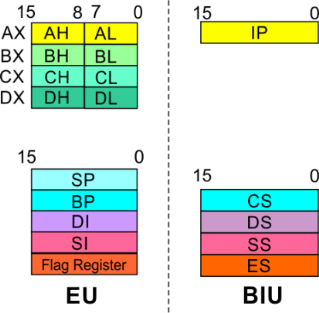 51
8086 Microprocessor
Addressing Modes
Group II : Addressing modes for memory data
In Based Addressing, BX or BP is used to hold the base value for effective address and a signed 8-bit or unsigned 16-bit displacement will be specified in the instruction.

In case of 8-bit displacement, it is sign extended to 16-bit before adding to the base value.

When BX holds the base value of EA, 20-bit physical address is calculated from BX and DS.

When BP holds the base value of EA, BP and SS is used.

Example:

MOV AX, [BX + 08H]

          Operations:

0008H   08H  (Sign extended)
EA = (BX) + 0008H
BA = (DS) x 1610
MA = BA + EA

(AX)  (MA)     or,

(AL)  (MA)
(AH)  (MA + 1)
Register Addressing

Immediate Addressing

Direct Addressing

Register Indirect Addressing

Based Addressing

Indexed Addressing

Based Index Addressing

String Addressing

Direct I/O port Addressing

10. Indirect I/O port Addressing

11. Relative Addressing

12. Implied Addressing
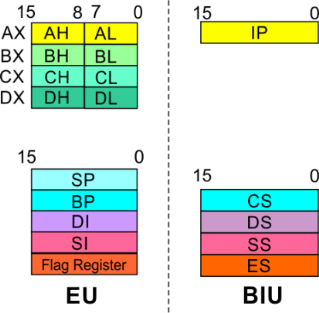 52
8086 Microprocessor
Addressing Modes
Group II : Addressing modes for memory data
SI or DI register is used to hold an index value for memory data and a signed 8-bit or unsigned 16-bit displacement will be specified in the instruction.

Displacement is added to the index value in SI or DI register to obtain the EA. 

In case of 8-bit displacement, it is sign extended to 16-bit before adding to the base value.


Example:

MOV CX, [SI + 0A2H]

Operations: 

FFA2H  A2H  (Sign extended)

EA = (SI) + FFA2H
BA = (DS) x 1610
MA = BA + EA

(CX)  (MA)   or,

(CL)  (MA)
(CH)  (MA + 1)
Register Addressing

Immediate Addressing

Direct Addressing

Register Indirect Addressing

Based Addressing

Indexed Addressing

Based Index Addressing

String Addressing

Direct I/O port Addressing

10. Indirect I/O port Addressing

11. Relative Addressing

12. Implied Addressing
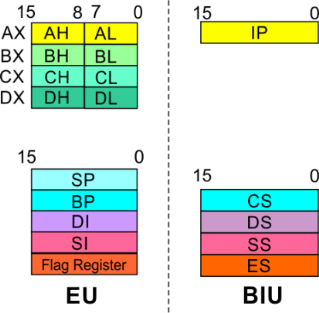 53
8086 Microprocessor
Addressing Modes
Group II : Addressing modes for memory data
In Based Index Addressing, the effective address is computed from the sum of a base register (BX or BP), an index register (SI or DI) and a displacement.  

Example:

MOV DX, [BX + SI + 0AH]

Operations:

000AH  0AH  (Sign extended)

EA = (BX) + (SI) + 000AH
BA = (DS) x 1610
MA = BA + EA

(DX)  (MA)  or,

(DL)  (MA)
(DH)  (MA + 1)
Register Addressing

Immediate Addressing

Direct Addressing

Register Indirect Addressing

Based Addressing

Indexed Addressing

Based Index Addressing

String Addressing

Direct I/O port Addressing

10. Indirect I/O port Addressing

11. Relative Addressing

12. Implied Addressing
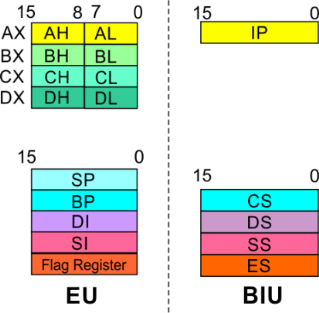 54
8086 Microprocessor
Addressing Modes
Group II : Addressing modes for memory data
Employed in string operations to operate on string data.

The effective address (EA) of source data is stored in SI register and the EA of destination is stored in DI register.

Segment register for calculating base address of 
source data is DS and that of the destination data is ES


Example: MOVS BYTE

Operations:

Calculation of source memory location:
EA = (SI)      BA = (DS) x 1610        MA = BA + EA

Calculation of destination memory location:
EAE = (DI)     BAE  = (ES) x 1610       MAE = BAE + EAE


(MAE)  (MA)

If DF = 1, then (SI)  (SI) – 1 and (DI) = (DI) - 1 
If DF = 0, then (SI)  (SI) +1 and (DI) = (DI) + 1
Register Addressing

Immediate Addressing

Direct Addressing

Register Indirect Addressing

Based Addressing

Indexed Addressing

Based Index Addressing

String Addressing

Direct I/O port Addressing

10. Indirect I/O port Addressing

11. Relative Addressing

12. Implied Addressing
Note : Effective address of the Extra segment register
55
8086 Microprocessor
Addressing Modes
Group III : Addressing modes for I/O ports
These addressing modes are used to access data from standard I/O mapped devices or ports.

In direct port addressing mode, an 8-bit port address is directly specified in the instruction.

Example:  IN AL, [09H]

Operations:   PORTaddr = 09H
	       (AL)  (PORT)  

	       Content of port with address 09H is 	       moved to AL register

In indirect port addressing mode, the instruction will specify the name of the register which holds the port address. In 8086, the 16-bit port address is stored in the DX register.

Example:  OUT [DX], AX

Operations:   PORTaddr = (DX)
	       (PORT)  (AX)  

	     Content of AX is moved to port 		     whose address is specified by DX       	     register.
Register Addressing

Immediate Addressing

Direct Addressing

Register Indirect Addressing

Based Addressing

Indexed Addressing

Based Index Addressing

String Addressing

Direct I/O port Addressing

10. Indirect I/O port Addressing

11. Relative Addressing

12. Implied Addressing
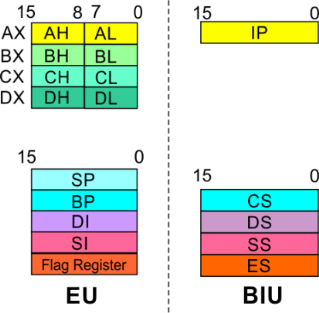 56
8086 Microprocessor
Addressing Modes
Group IV : Relative Addressing mode
In this addressing mode, the effective address of a program instruction is specified relative to Instruction Pointer (IP) by an 8-bit signed displacement.

Example:  JZ 0AH

   Operations:

000AH  0AH      (sign extend)

If ZF = 1, then

EA = (IP) + 000AH
BA = (CS) x 1610
MA = BA + EA

If ZF = 1, then the program control jumps to new address calculated above. 

If ZF = 0, then next instruction of the program is executed.
Register Addressing

Immediate Addressing

Direct Addressing

Register Indirect Addressing

Based Addressing

Indexed Addressing

Based Index Addressing

String Addressing

Direct I/O port Addressing

10. Indirect I/O port Addressing

11. Relative Addressing

12. Implied Addressing
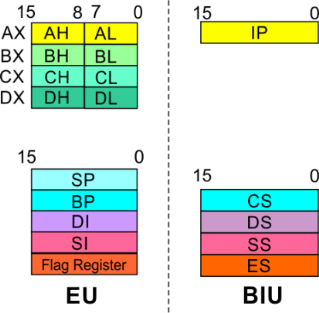 57
8086 Microprocessor
Addressing Modes
Group IV : Implied Addressing mode
Instructions using this mode have no operands. The instruction itself will specify the data to be operated by the instruction.

Example:  CLC

This clears the carry flag to zero.
Register Addressing

Immediate Addressing

Direct Addressing

Register Indirect Addressing

Based Addressing

Indexed Addressing

Based Index Addressing

String Addressing

Direct I/O port Addressing

10. Indirect I/O port Addressing

11. Relative Addressing

12. Implied Addressing
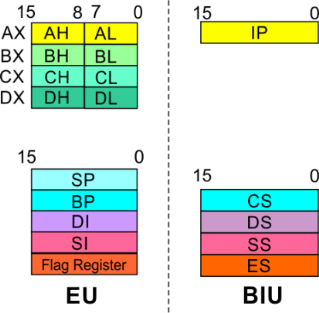 58
INSTRUCTION SET
8086 Microprocessor
Instruction Set
8086 supports 6 types of instructions.
Data Transfer Instructions

Arithmetic Instructions

Logical Instructions

String manipulation Instructions

Process Control Instructions

Control Transfer Instructions
60
8086 Microprocessor
Instruction Set
1. Data Transfer Instructions
Instructions that are used to transfer data/ address in to registers, memory locations and I/O ports.

Generally involve two operands: Source operand and Destination operand of the same size.

Source: Register or a memory location or an immediate data
Destination : Register or a memory location. 

The size should be a either a byte or a word.

A 8-bit data can only be moved to 8-bit register/ memory and a 16-bit data can be moved to 16-bit register/ memory.
61
8086 Microprocessor
Instruction Set
1. Data Transfer Instructions
Mnemonics: MOV, XCHG, PUSH, POP, IN, OUT …
62
8086 Microprocessor
Instruction Set
1. Data Transfer Instructions
Mnemonics: MOV, XCHG, PUSH, POP, IN, OUT …
63
8086 Microprocessor
Instruction Set
1. Data Transfer Instructions
Mnemonics: MOV, XCHG, PUSH, POP, IN, OUT …
64
8086 Microprocessor
Instruction Set
2. Arithmetic Instructions
Mnemonics: ADD, ADC, SUB, SBB, INC, DEC, MUL, DIV, CMP…
65
8086 Microprocessor
Instruction Set
2. Arithmetic Instructions
Mnemonics: ADD, ADC, SUB, SBB, INC, DEC, MUL, DIV, CMP…
66
8086 Microprocessor
Instruction Set
2. Arithmetic Instructions
Mnemonics: ADD, ADC, SUB, SBB, INC, DEC, MUL, DIV, CMP…
67
8086 Microprocessor
Instruction Set
2. Arithmetic Instructions
Mnemonics: ADD, ADC, SUB, SBB, INC, DEC, MUL, DIV, CMP…
68
8086 Microprocessor
Instruction Set
2. Arithmetic Instructions
Mnemonics: ADD, ADC, SUB, SBB, INC, DEC, MUL, DIV, CMP…
69
8086 Microprocessor
Instruction Set
2. Arithmetic Instructions
Mnemonics: ADD, ADC, SUB, SBB, INC, DEC, MUL, DIV, CMP…
70
8086 Microprocessor
Instruction Set
2. Arithmetic Instructions
Mnemonics: ADD, ADC, SUB, SBB, INC, DEC, MUL, DIV, CMP…
71
8086 Microprocessor
Instruction Set
2. Arithmetic Instructions
Mnemonics: ADD, ADC, SUB, SBB, INC, DEC, MUL, DIV, CMP…
72
8086 Microprocessor
Instruction Set
2. Arithmetic Instructions
Mnemonics: ADD, ADC, SUB, SBB, INC, DEC, MUL, DIV, CMP…
73
8086 Microprocessor
Instruction Set
2. Arithmetic Instructions
Mnemonics: ADD, ADC, SUB, SBB, INC, DEC, MUL, DIV, CMP…
74
8086 Microprocessor
Instruction Set
2. Arithmetic Instructions
Mnemonics: ADD, ADC, SUB, SBB, INC, DEC, MUL, DIV, CMP…
75
8086 Microprocessor
Instruction Set
3. Logical Instructions
Mnemonics:  AND, OR, XOR, TEST, SHR, SHL, RCR, RCL …
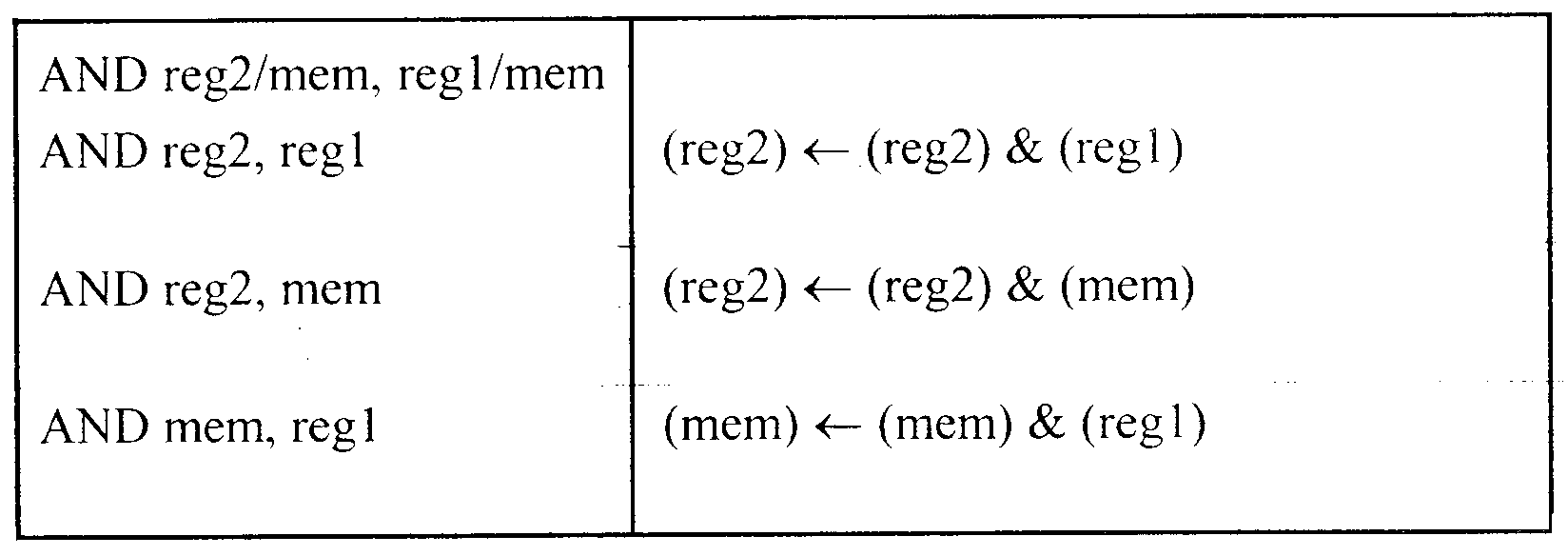 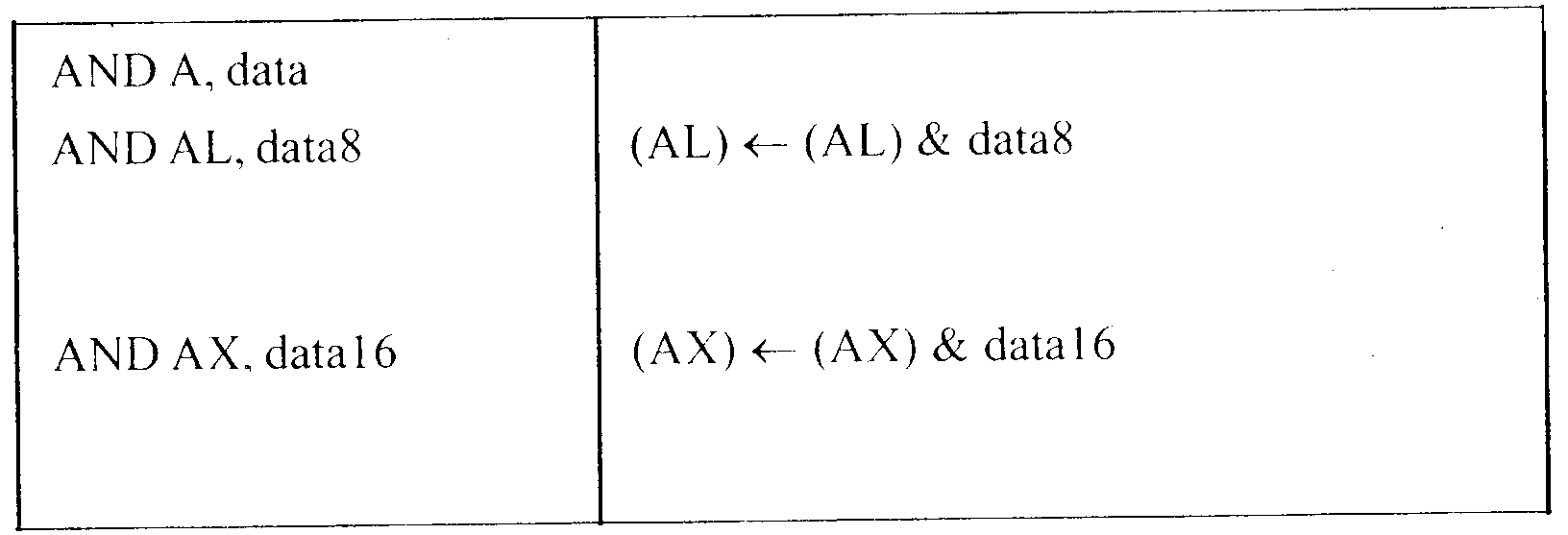 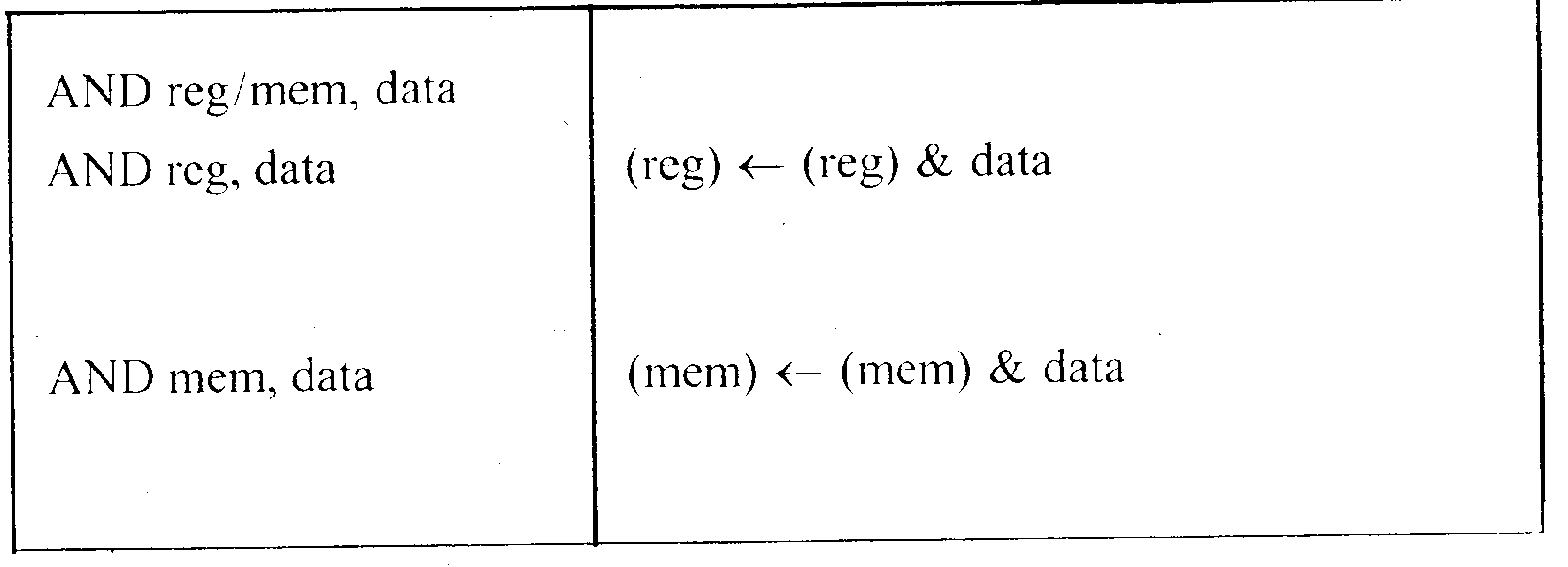 76
8086 Microprocessor
Instruction Set
3. Logical Instructions
Mnemonics:  AND, OR, XOR, TEST, SHR, SHL, RCR, RCL …
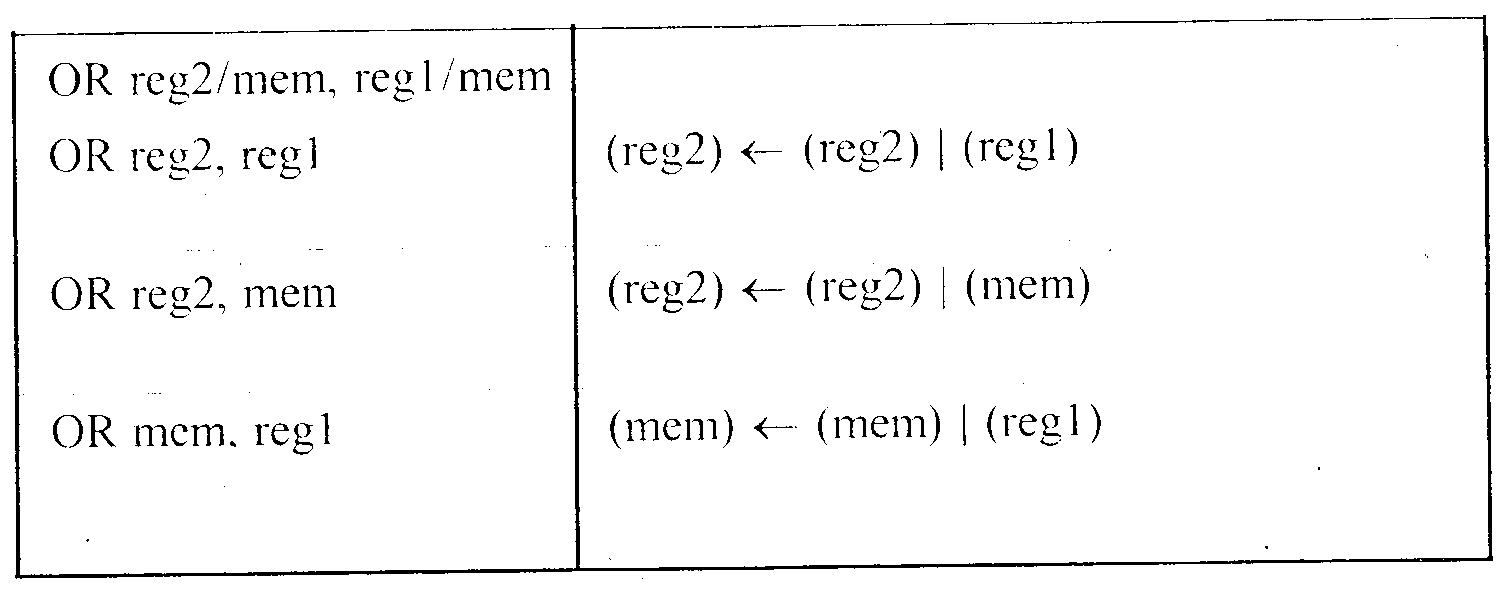 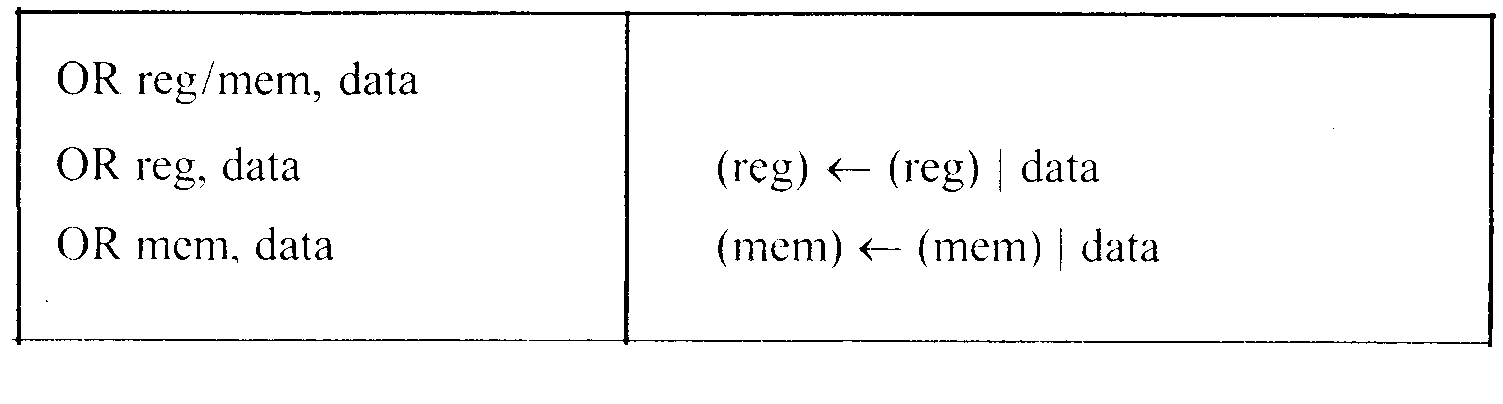 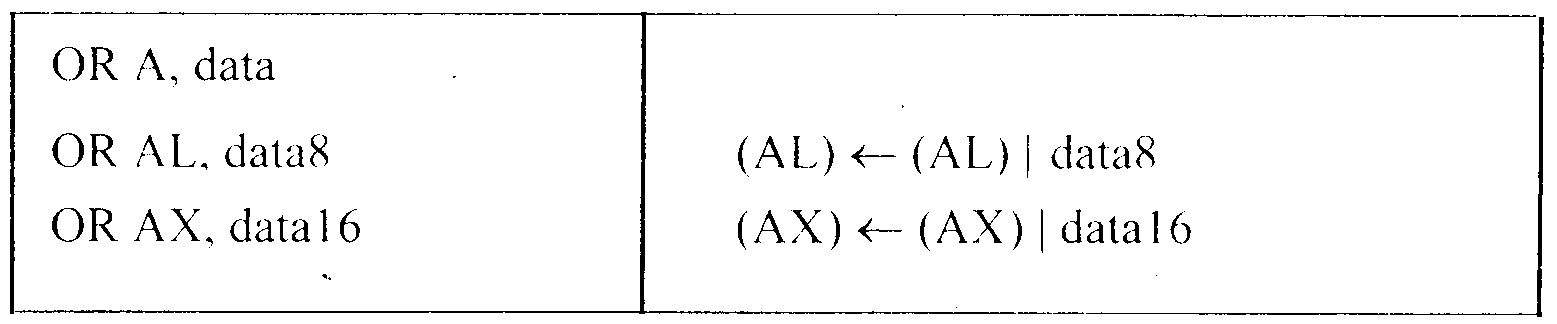 77
8086 Microprocessor
Instruction Set
3. Logical Instructions
Mnemonics:  AND, OR, XOR, TEST, SHR, SHL, RCR, RCL …
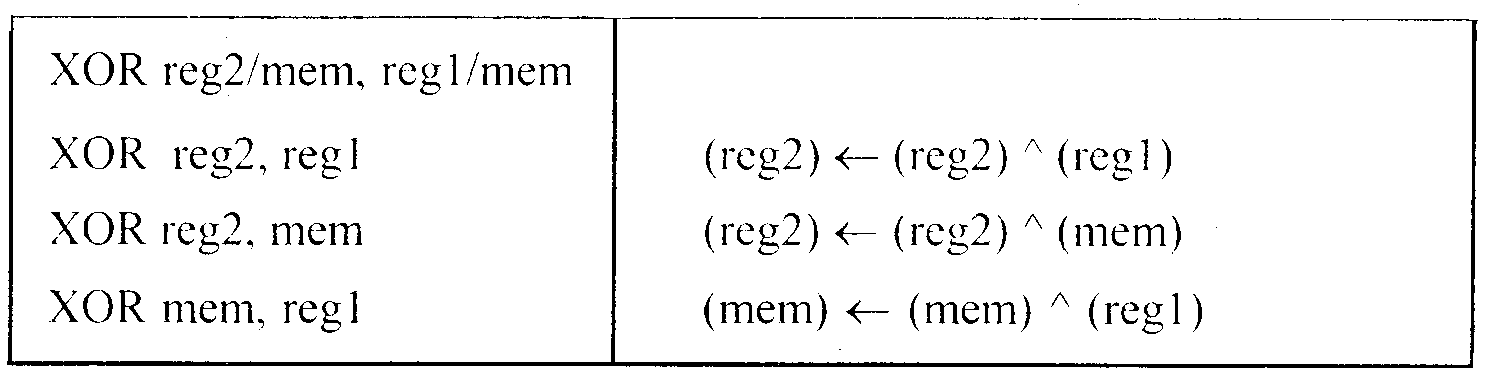 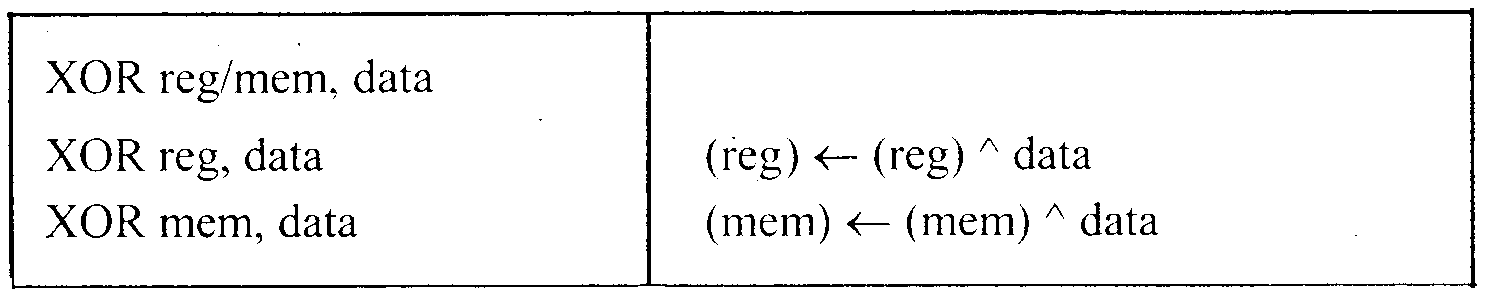 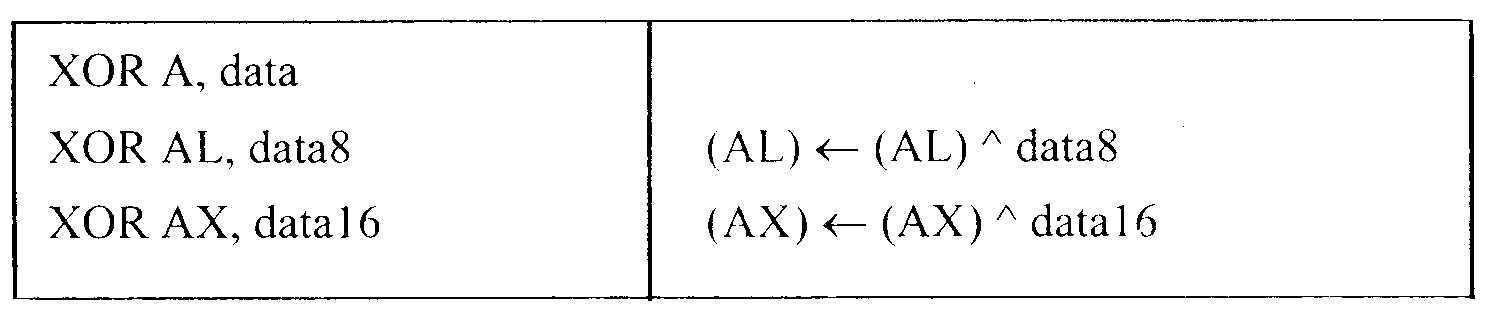 78
8086 Microprocessor
Instruction Set
3. Logical Instructions
Mnemonics:  AND, OR, XOR, TEST, SHR, SHL, RCR, RCL …
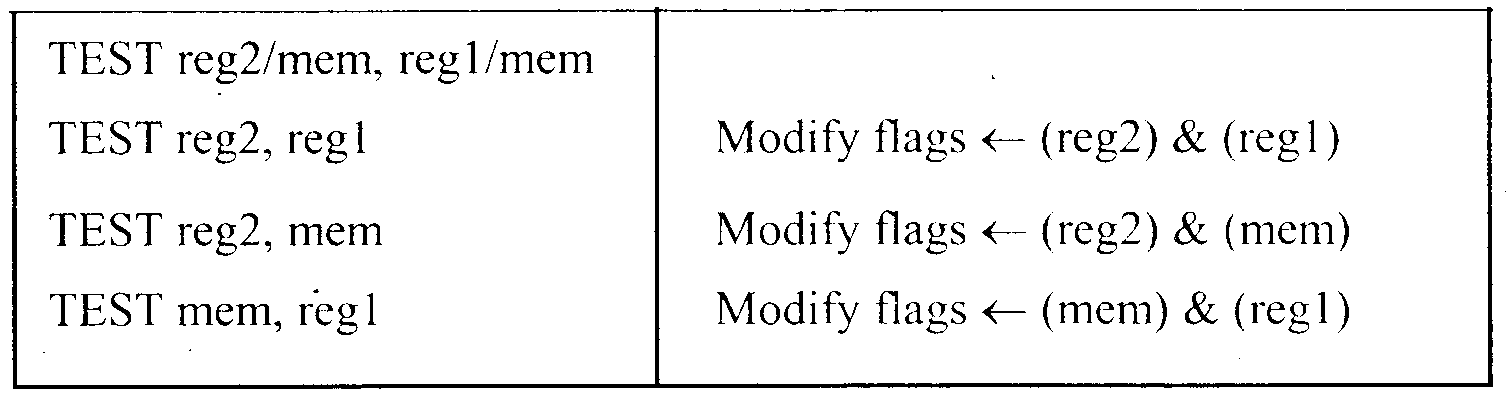 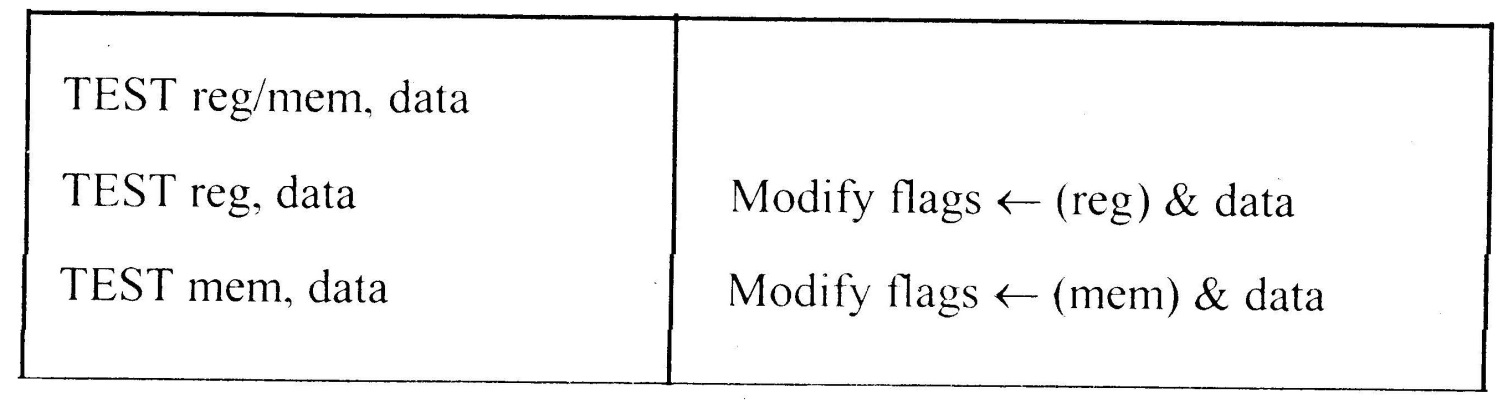 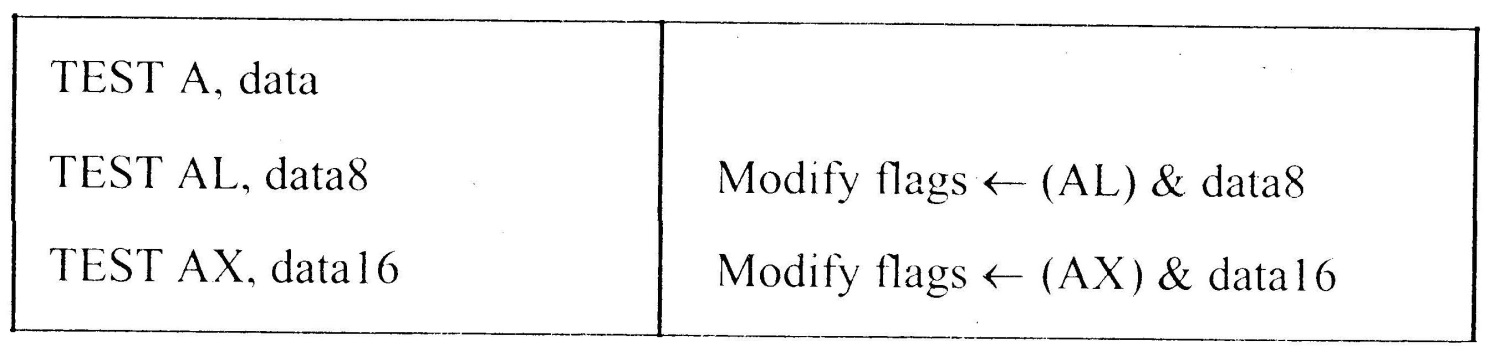 79
8086 Microprocessor
Instruction Set
3. Logical Instructions
Mnemonics:  AND, OR, XOR, TEST, SHR, SHL, RCR, RCL …
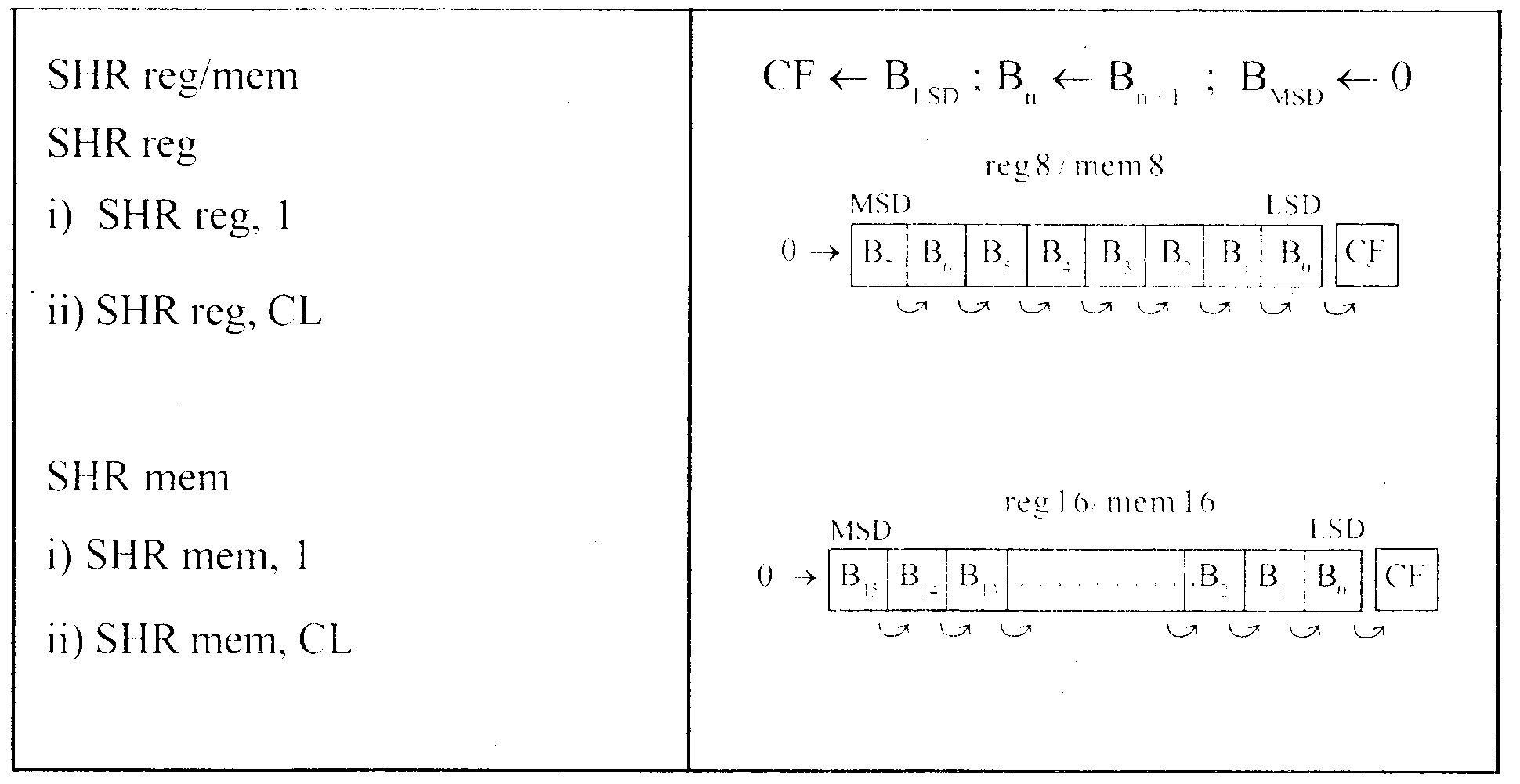 80
8086 Microprocessor
Instruction Set
3. Logical Instructions
Mnemonics:  AND, OR, XOR, TEST, SHR, SHL, RCR, RCL …
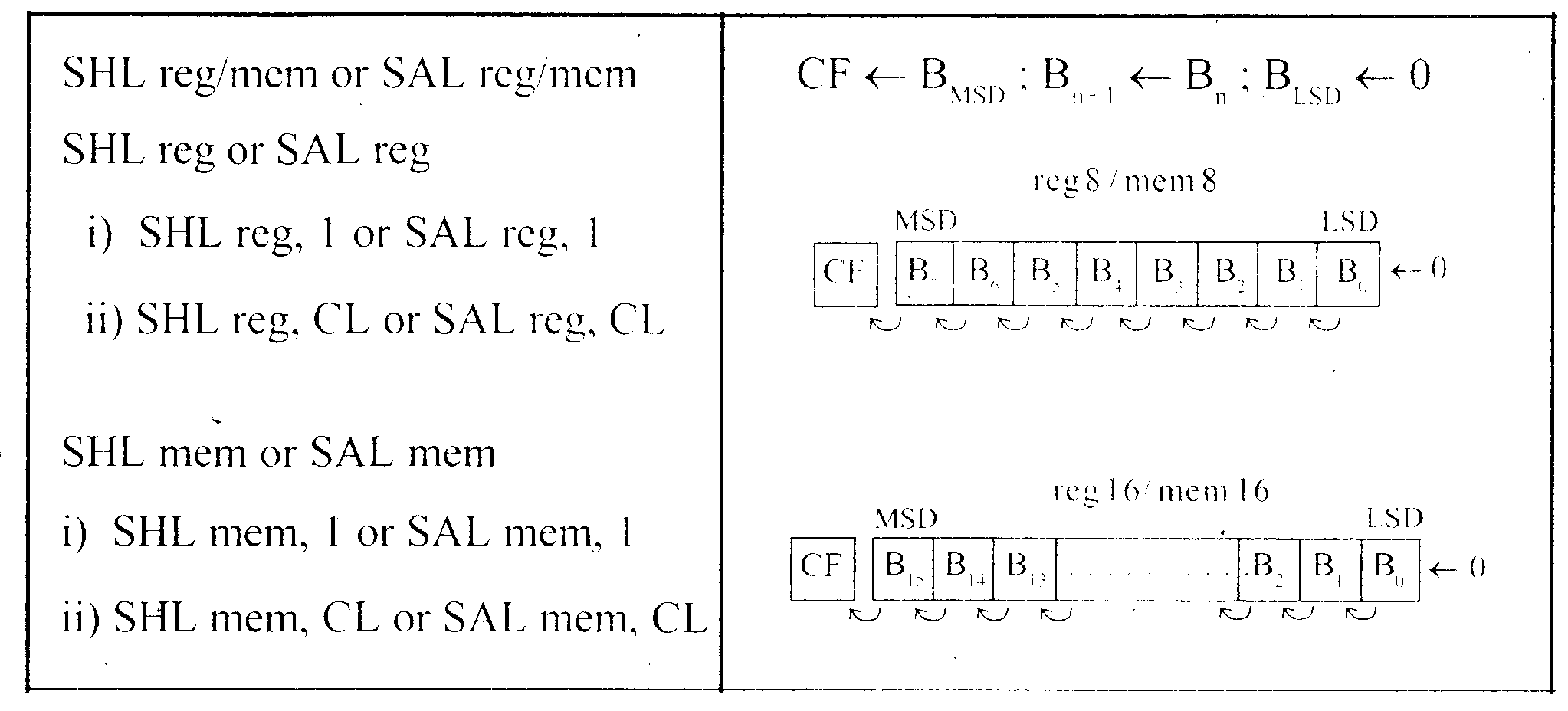 81
8086 Microprocessor
Instruction Set
3. Logical Instructions
Mnemonics:  AND, OR, XOR, TEST, SHR, SHL, RCR, RCL …
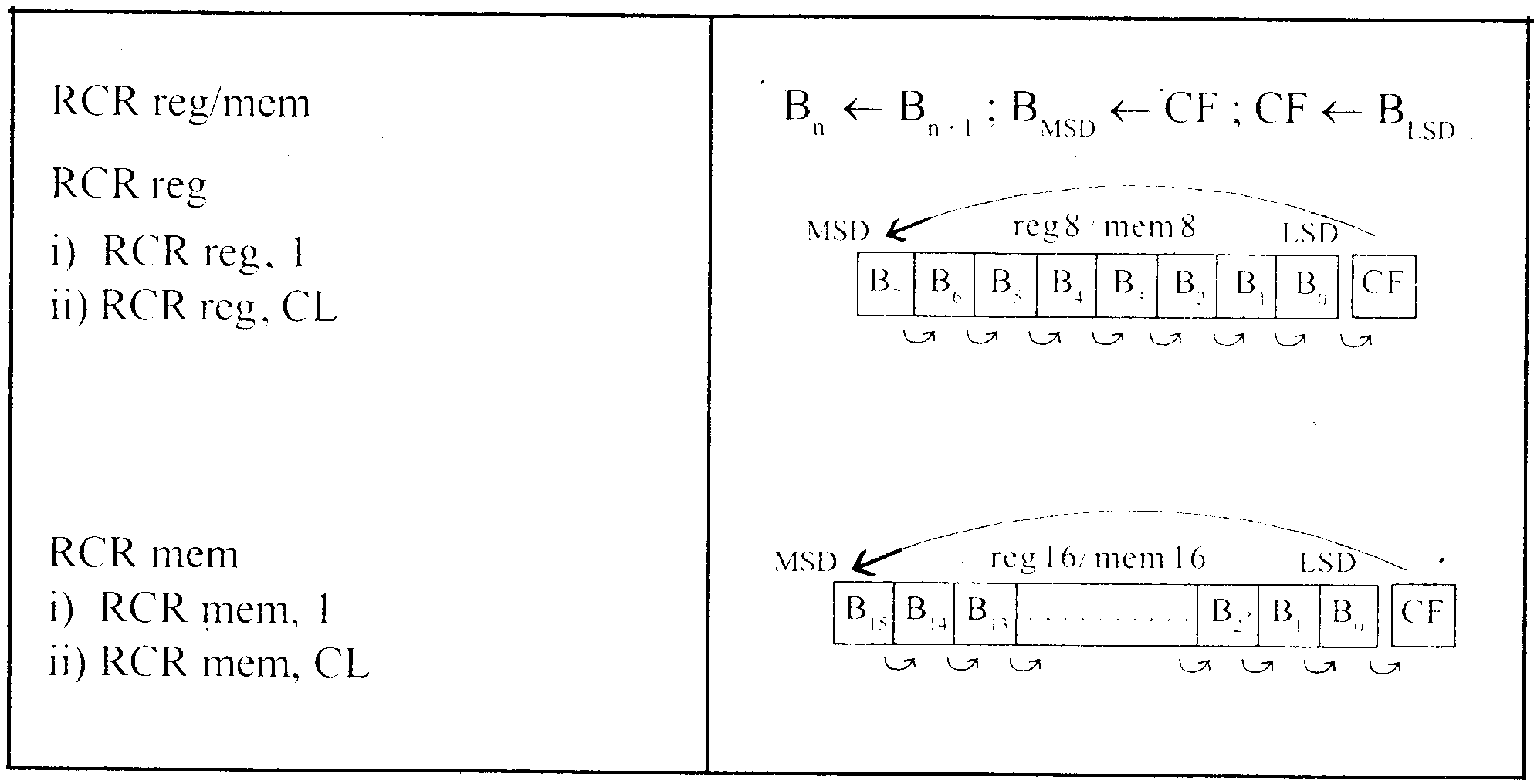 82
8086 Microprocessor
Instruction Set
3. Logical Instructions
Mnemonics:  AND, OR, XOR, TEST, SHR, SHL, RCR, RCL …
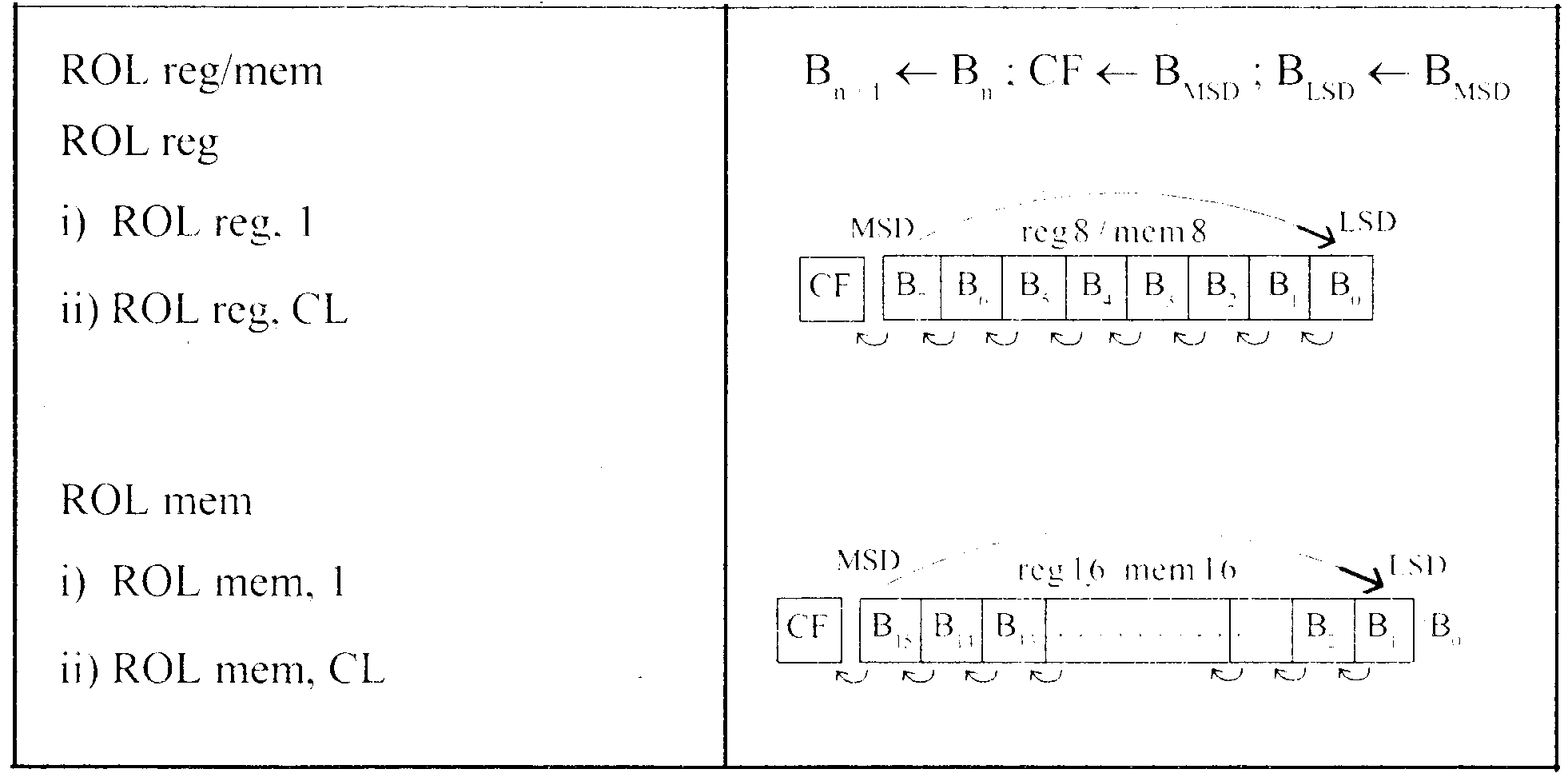 83
8086 Microprocessor
Instruction Set
4. String Manipulation Instructions
String : Sequence of bytes or words

8086 instruction set includes instruction for string movement, comparison, scan, load and store.

REP instruction prefix : used to repeat execution of string instructions

String instructions end with S or SB or SW.                                                       S represents string, SB string byte and SW string word.

Offset or effective address of the source operand is stored in SI register and that of the destination operand is stored in DI register.

Depending on the status of DF, SI and DI registers are automatically updated.

DF = 0  SI and DI are incremented by 1 for byte and 2 for word.

DF = 1  SI and DI are decremented by 1 for byte and 2 for word.
84
8086 Microprocessor
Instruction Set
4. String Manipulation Instructions
Mnemonics:  REP, MOVS, CMPS, SCAS, LODS, STOS
85
8086 Microprocessor
Instruction Set
4. String Manipulation Instructions
Mnemonics:  REP, MOVS, CMPS, SCAS, LODS, STOS
86
8086 Microprocessor
Instruction Set
4. String Manipulation Instructions
Mnemonics:  REP, MOVS, CMPS, SCAS, LODS, STOS
Compare two string byte or string word
87
8086 Microprocessor
Instruction Set
4. String Manipulation Instructions
Mnemonics:  REP, MOVS, CMPS, SCAS, LODS, STOS
Scan (compare) a string byte or word with accumulator
88
8086 Microprocessor
Instruction Set
4. String Manipulation Instructions
Mnemonics:  REP, MOVS, CMPS, SCAS, LODS, STOS
Load string byte in to AL or string word in to AX
89
8086 Microprocessor
Instruction Set
4. String Manipulation Instructions
Mnemonics:  REP, MOVS, CMPS, SCAS, LODS, STOS
Store byte from AL or word from AX in to string
90
8086 Microprocessor
Instruction Set
5. Processor Control Instructions
91
8086 Microprocessor
Instruction Set
6. Control Transfer Instructions
Transfer the control to a specific destination or target instruction
Do not affect flags
8086 Unconditional transfers
92
8086 Microprocessor
Instruction Set
6. Control Transfer Instructions
8086 unsigned conditional branch instructions
8086 signed conditional branch instructions
Checks flags

If conditions are true, the program control is transferred to the new memory location in the same segment by modifying the content of IP
93
8086 Microprocessor
Instruction Set
6. Control Transfer Instructions
8086 unsigned conditional branch instructions
8086 signed conditional branch instructions
94
8086 Microprocessor
Instruction Set
6. Control Transfer Instructions
8086 conditional branch instructions affecting individual flags
95
Assembler   directives
8086 Microprocessor
Assemble Directives
Instructions to the Assembler regarding the program being executed.

Control the generation of machine codes and organization of the program; but no machine codes are generated for assembler directives.

Also called ‘pseudo instructions’

Used to :
     › specify the start and end of a program
     › attach value to variables
     › allocate storage locations to input/ output data
     › define start and end of segments, procedures, macros etc..
97
8086 Microprocessor
Assemble Directives
DB

DW

SEGMENT
ENDS

ASSUME

ORG
END
EVEN
EQU

PROC
FAR
NEAR
ENDP

SHORT

MACRO
ENDM
Define Byte

Define a byte type (8-bit) variable

Reserves specific amount of memory locations to each variable

Range : 00H – FFH for unsigned value;      	     00H – 7FH for positive value and 	     80H – FFH for negative value

General form : variable DB value/ values
Example:

LIST DB 7FH, 42H, 35H

Three consecutive memory locations are reserved for the variable LIST and each data specified in the instruction are stored as initial value in the reserved memory location
98
8086 Microprocessor
Assemble Directives
DB

DW

SEGMENT
ENDS

ASSUME

ORG
END
EVEN
EQU

PROC
FAR
NEAR
ENDP

SHORT

MACRO
ENDM
Define Word

Define a word type (16-bit) variable

Reserves two consecutive memory locations to each variable

Range : 0000H – FFFFH for unsigned value;      	     0000H – 7FFFH for positive value and 	     8000H – FFFFH for negative value

General form : variable DW value/ values
Example:

ALIST DW 6512H, 0F251H, 0CDE2H

Six consecutive memory locations are reserved for the variable ALIST and each 16-bit data specified in the instruction is stored in two consecutive memory location.
99
8086 Microprocessor
Assemble Directives
DB

DW

SEGMENT
ENDS

ASSUME

ORG
END
EVEN
EQU

PROC
FAR
NEAR
ENDP

SHORT

MACRO
ENDM
SEGMENT : Used to indicate the beginning of a code/ data/ stack segment

ENDS : Used to indicate the end of a code/ data/ stack segment

General form:
User defined name of the segment
100
8086 Microprocessor
Assemble Directives
DB

DW

SEGMENT
ENDS

ASSUME

ORG
END
EVEN
EQU

PROC
FAR
NEAR
ENDP

SHORT

MACRO
ENDM
Informs the assembler the name of the program/ data segment that should be used for a specific segment.

General form:
ASSUME segreg : segnam, .. , segreg : segnam
Segment Register
User defined name of the segment
Example:
101
8086 Microprocessor
Assemble Directives
ORG (Origin) is used to assign the starting address (Effective address) for a program/ data segment

END is used to terminate a program; statements after END will be ignored

EVEN : Informs the assembler to store program/ data segment starting from an even address 

EQU (Equate) is used to attach a value to a variable
DB

DW

SEGMENT
ENDS

ASSUME

ORG
END
EVEN
EQU

PROC
FAR
NEAR
ENDP

SHORT

MACRO
ENDM
Examples:
102
8086 Microprocessor
Assemble Directives
PROC Indicates the beginning of a procedure

ENDP End of procedure

FAR Intersegment call

NEAR Intrasegment call

General form
DB

DW

SEGMENT
ENDS

ASSUME

ORG
END
EVEN
EQU

PROC
ENDP
FAR
NEAR

SHORT

MACRO
ENDM
User defined name of the procedure
103
8086 Microprocessor
Assemble Directives
DB

DW

SEGMENT
ENDS

ASSUME

ORG
END
EVEN
EQU

PROC
ENDP
FAR
NEAR

SHORT

MACRO
ENDM
Examples:
104
8086 Microprocessor
Assemble Directives
Reserves one memory location for 8-bit signed displacement in jump instructions
DB

DW

SEGMENT
ENDS

ASSUME

ORG
END
EVEN
EQU

PROC
ENDP
FAR
NEAR

SHORT

MACRO
ENDM
Example:
105
8086 Microprocessor
Assemble Directives
MACRO Indicate the beginning of a macro 

ENDM End of a macro

General form:
DB

DW

SEGMENT
ENDS

ASSUME

ORG
END
EVEN
EQU

PROC
ENDP
FAR
NEAR

SHORT

MACRO
ENDM
User defined name of the macro
106
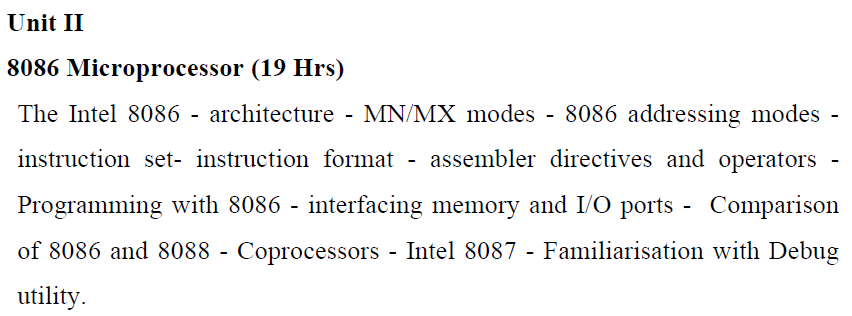 107
Interfacing  memory  and  i/o  ports
8086 Microprocessor
Memory
Processor Memory
Registers inside a microcomputer
Store data and results temporarily
No speed disparity
Cost  
Primary or Main Memory
Storage area which can be directly accessed by microprocessor
Store programs and data prior to execution
Should not have speed disparity with processor     Semi Conductor memories using CMOS technology
ROM, EPROM, Static RAM, DRAM
Memory
Store Programs and Data
Secondary Memory
Storage media comprising of slow devices such as magnetic tapes and disks
Hold large data files and programs: Operating system, compilers, databases, permanent programs etc.
109
8086 Microprocessor
Memory organization in 8086
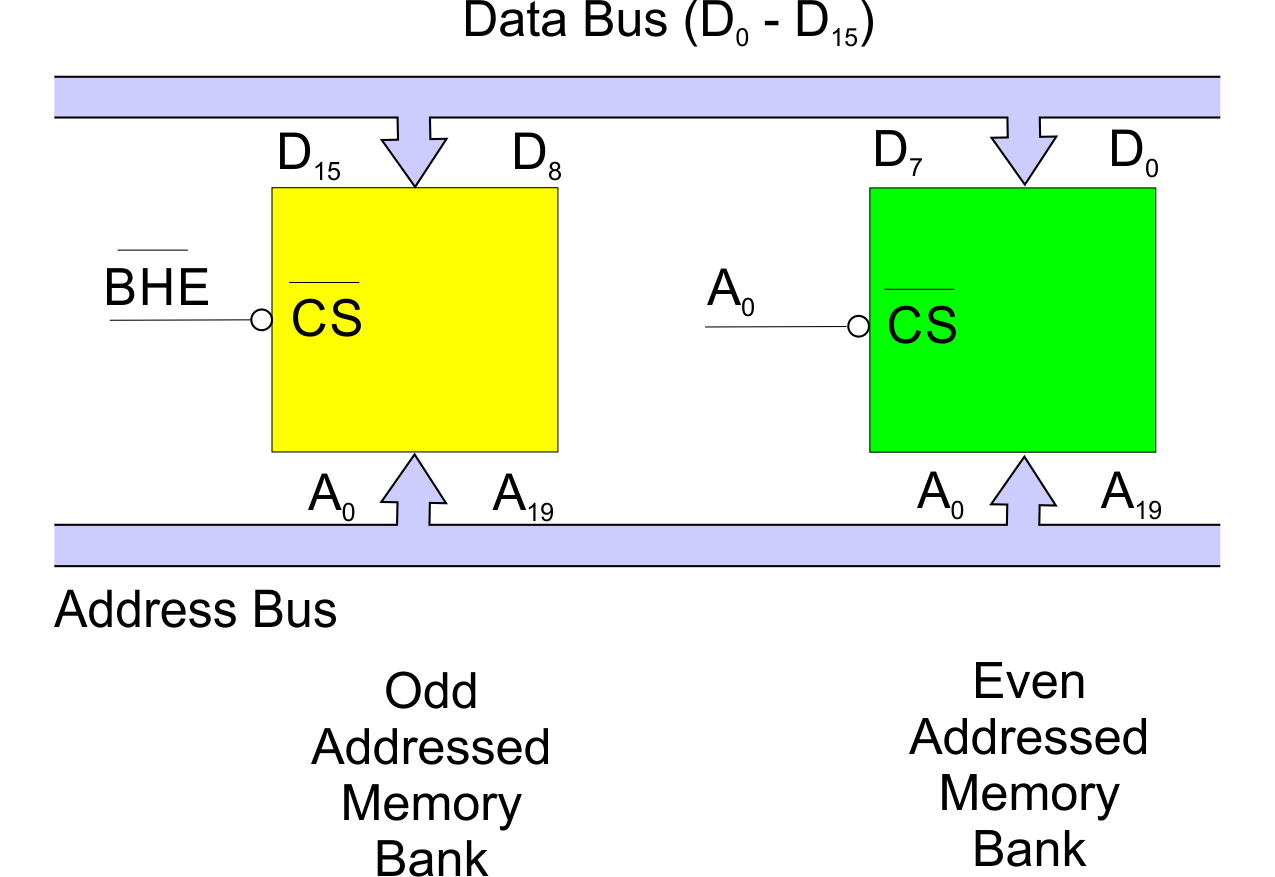 110
8086 Microprocessor
Memory organization in 8086
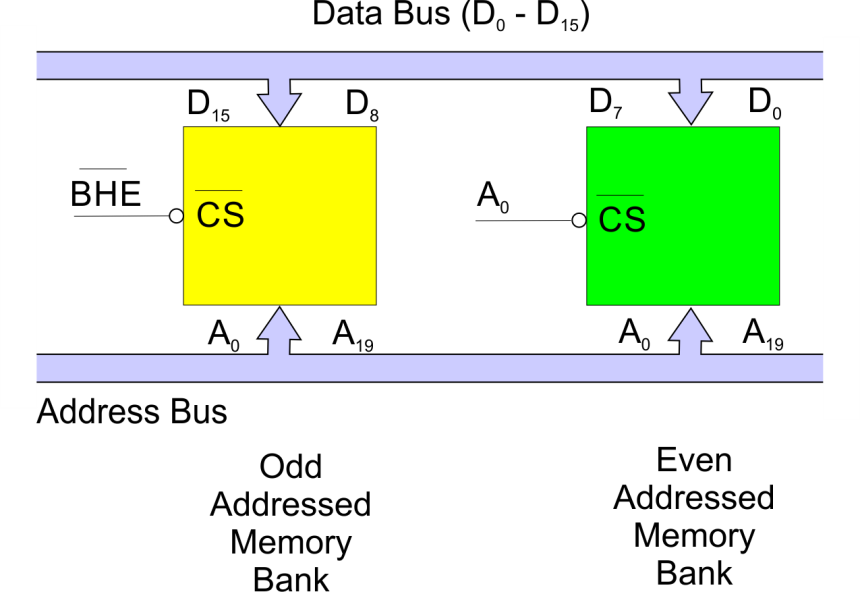 111
8086 Microprocessor
Memory organization in 8086
Available memory space  =  EPROM   +  RAM

Allot equal address space in odd and even bank for both EPROM and RAM

Can be implemented in two IC’s (one for even and other for odd) or in multiple IC’s
112
8086 Microprocessor
Interfacing SRAM and EPROM
Memory interface    Read from and write in to a set of semiconductor memory IC chip

EPROM    Read operations

RAM    Read and Write
In order to perform read/ write operations,

Memory access time    read / write time of the processor

Chip Select (CS) signal has to be generated

Control signals for read / write operations

Allot address for each memory location
113
8086 Microprocessor
Interfacing SRAM and EPROM
Typical Semiconductor IC Chip
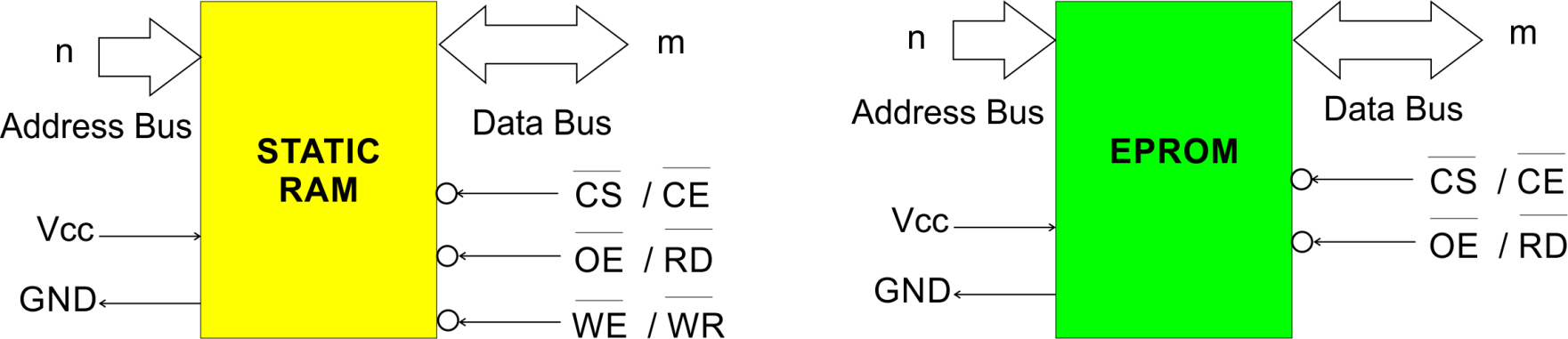 114
8086 Microprocessor
Interfacing SRAM and EPROM
Memory map of 8086
EPROM’s are mapped at FFFFFH
            Facilitate automatic execution of monitor programs 	and creation of interrupt vector table
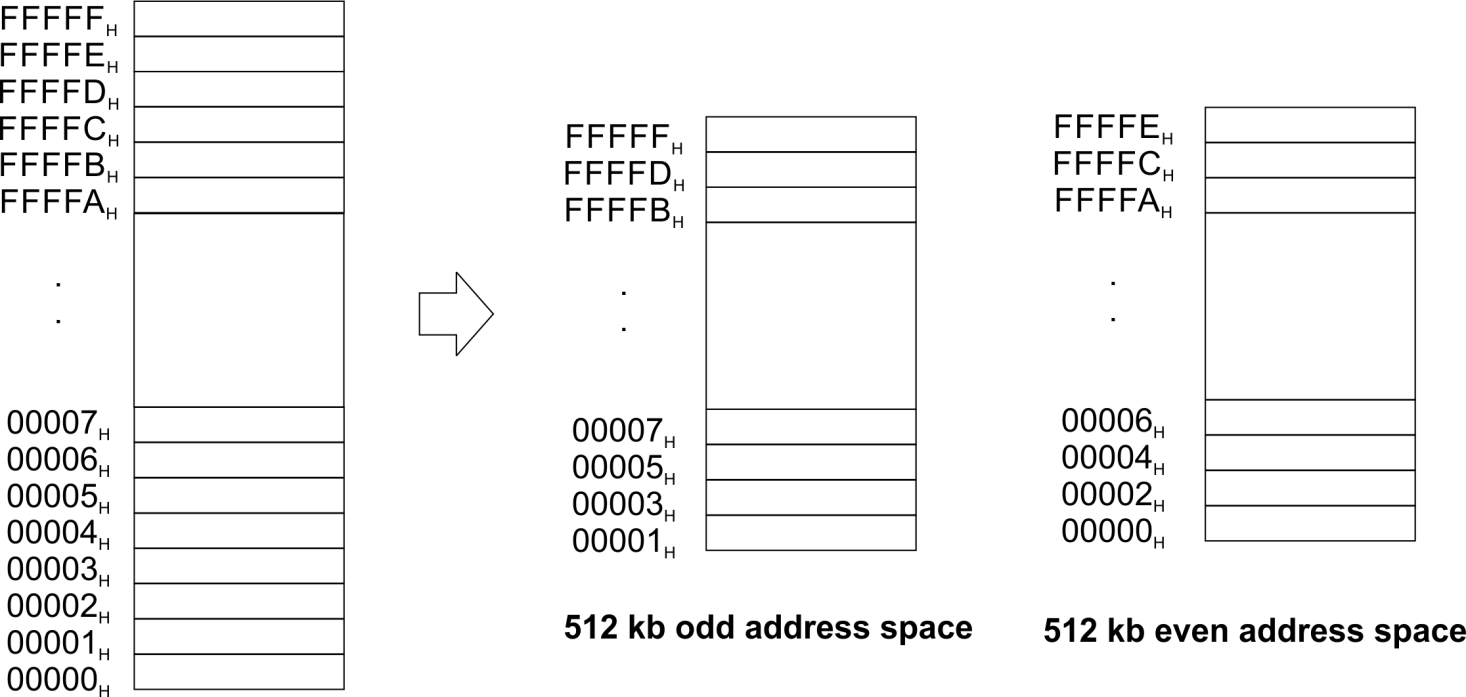 RAM are mapped at the beginning; 00000H is allotted to RAM
115
8086 Microprocessor
Interfacing SRAM and EPROM
Monitor Programs

            Programing 8279 for keyboard scanning and display 	refreshing

            Programming peripheral IC’s 8259, 8257, 8255, 	8251, 8254 etc

            Initialization of stack

            Display a message on display (output)

            Initializing interrupt vector table
Note :
116
8086 Microprocessor
Interfacing I/O and peripheral devices
I/O devices

            For communication between microprocessor and 	outside world

            Keyboards, CRT displays, Printers, Compact Discs 	etc.

          



            Data transfer types
Microprocessor
Ports / Buffer IC’s
(interface circuitry)
I/ O devices
Memory mapped

I/O mapped
Programmed I/ O
	Data transfer is accomplished 	through an I/O port 	controlled by software

Interrupt driven I/ O
I/O device interrupts the processor and initiate data transfer
Direct memory access
Data transfer is achieved by bypassing the microprocessor
117
8086 Microprocessor
8086 and 8088 comparison
118
8086  and  8088  comparison
8086 Microprocessor
8086 and 8088 comparison
120
8087  Coprocessor
8086 Microprocessor
Co-processor – Intel 8087
Multiprocessor
system
A microprocessor system comprising of two or more processors

Distributed processing: Entire task is divided in to subtasks
Advantages
Better system throughput by having more than one processor

Each processor have a local bus to access local memory or I/O devices so that a greater degree of parallel processing can be achieved

System structure is more flexible.                                                 One can easily add or remove  modules to 	change the        system configuration without affecting the other modules in the system
122
8086 Microprocessor
Co-processor – Intel 8087
8087 
coprocessor
Specially designed to take care of mathematical calculations involving integer and floating point data

“Math coprocessor” or “Numeric Data Processor (NDP)” 

Works in parallel with a 8086 in the maximum  mode
Features
Can operate on data of the integer, decimal and real types with lengths ranging from 2 to 10 bytes

Instruction set involves square root, exponential, tangent etc. in addition to addition, subtraction, multiplication and division.

High performance numeric data processor  it can multiply two 64-bit real numbers in about 27s and calculate square root in about 36 s

Follows IEEE floating point standard

It is multi bus compatible
123
8086 Microprocessor
Co-processor – Intel 8087
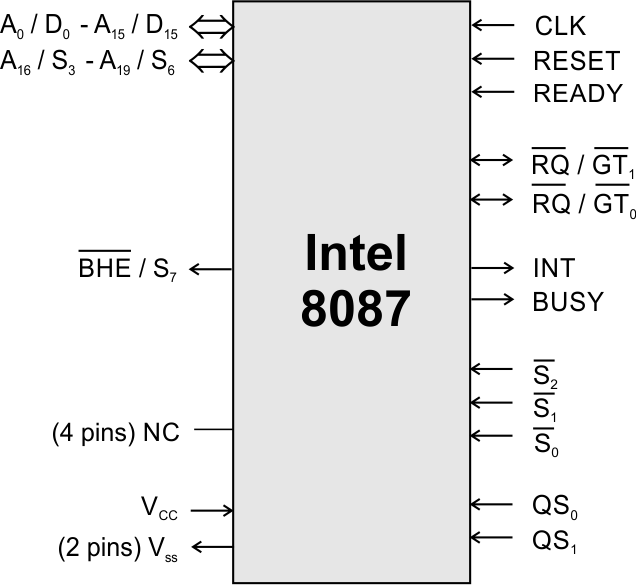 16 multiplexed address / data pins and 4 multiplexed address / status pins

Hence it can have 16-bit external data bus and 20-bit external address bus like 8086  

Processor clock, ready and reset signals are applied as clock, ready and reset signals for coprocessor
124
8086 Microprocessor
Co-processor – Intel 8087
BUSY
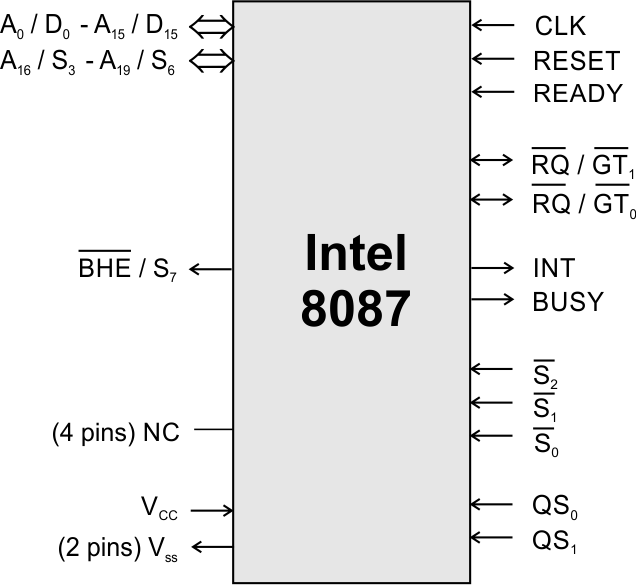 125
8086 Microprocessor
Co-processor – Intel 8087
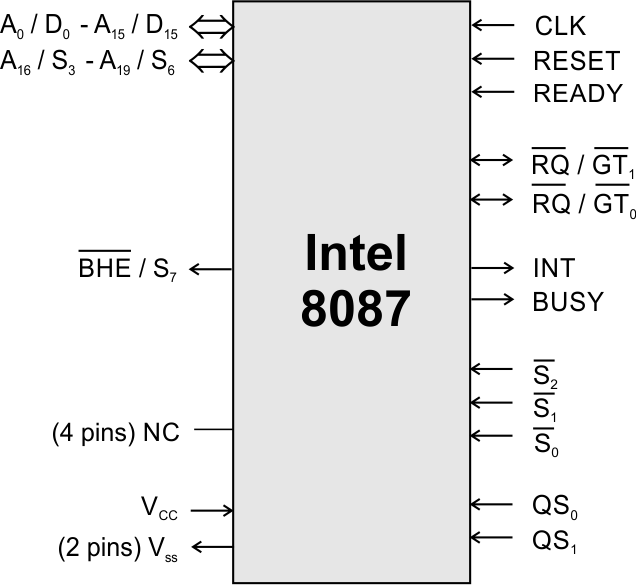 The request / grant signal from the 8087 is usually connected to the request / grant pin of the independent processor such as 8089
126
8086 Microprocessor
Co-processor – Intel 8087
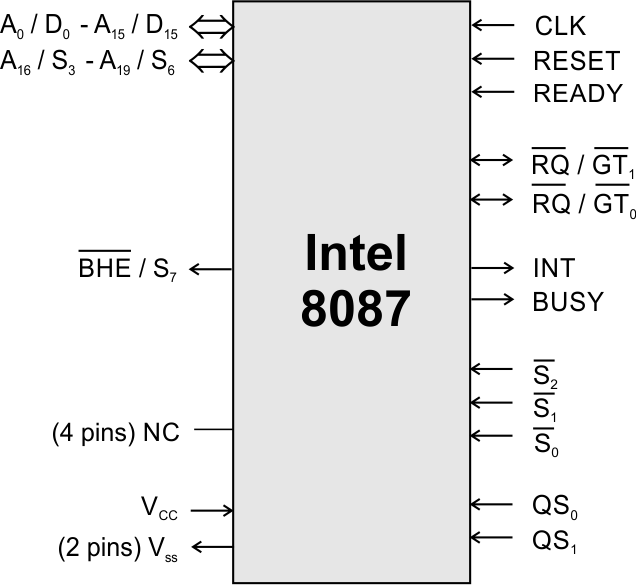 INT
The interrupt pin is connected to the interrupt management logic. 

The 8087 can interrupt the 8086 through this interrupt management logic at the time error condition exists
127
8086 Microprocessor
Co-processor – Intel 8087
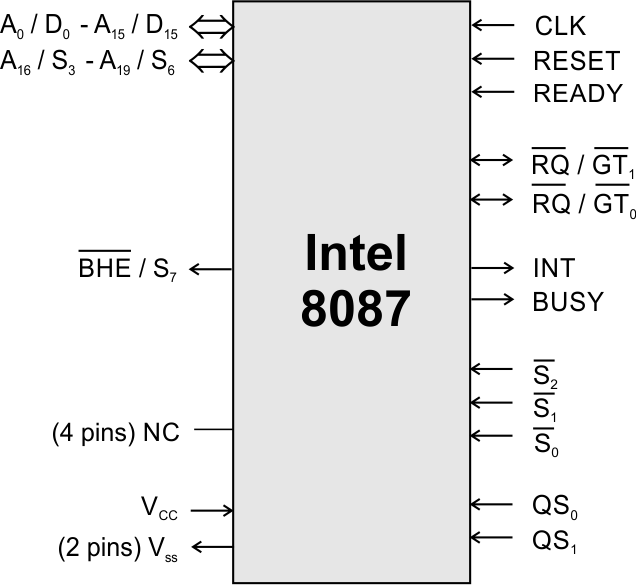 QS0 – QS1
128
8086 Microprocessor
Co-processor – Intel 8087
8086 and 8087 reads instruction bytes and puts them in the respective queues

NOP

8087 instructions have 11011 as the MSB of their first code byte
8087 instructions are inserted in the 8086 program
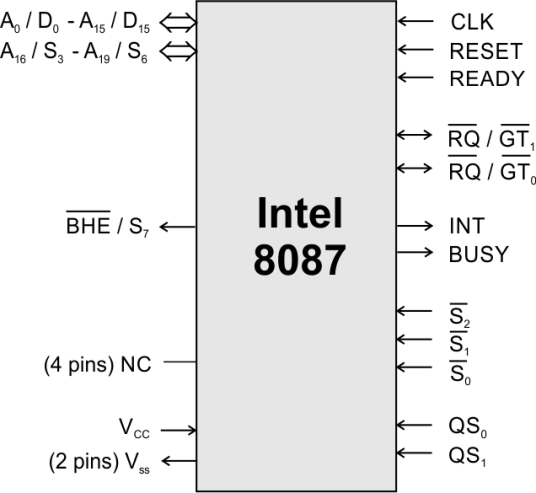 129
Ref: Microprocessor, Atul P. Godse, Deepali A. Gode, Technical publications, Chap 11
8086 Microprocessor
Co-processor – Intel 8087
Coprocessor
8086/ 8088
Wake up the coprocessor
ESC
Monitor 8086/ 8088
Deactivate the host’s TEST pin and execute the specific operation
Execute the 8086 instructions
WAIT
Activate the TEST pin
Wake up the 8086/ 8088
130
131